Lecture 10
Backpropagation
2. Backprop and Differentiable Programming
Review of gradient descent, SGD
Forward propagation
Computing gradients
Backward propagation
Computation graphs and differentiable programming
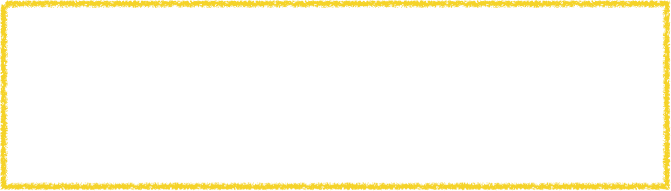 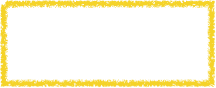 Learned
Deep learning
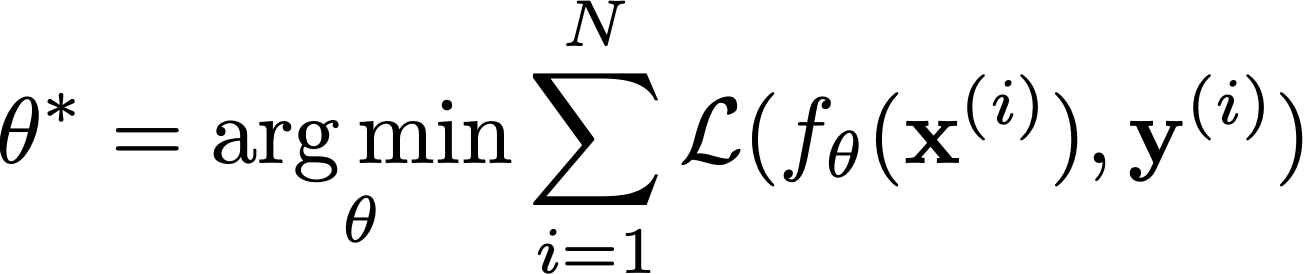 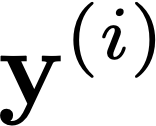 “clown fish”
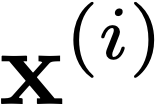 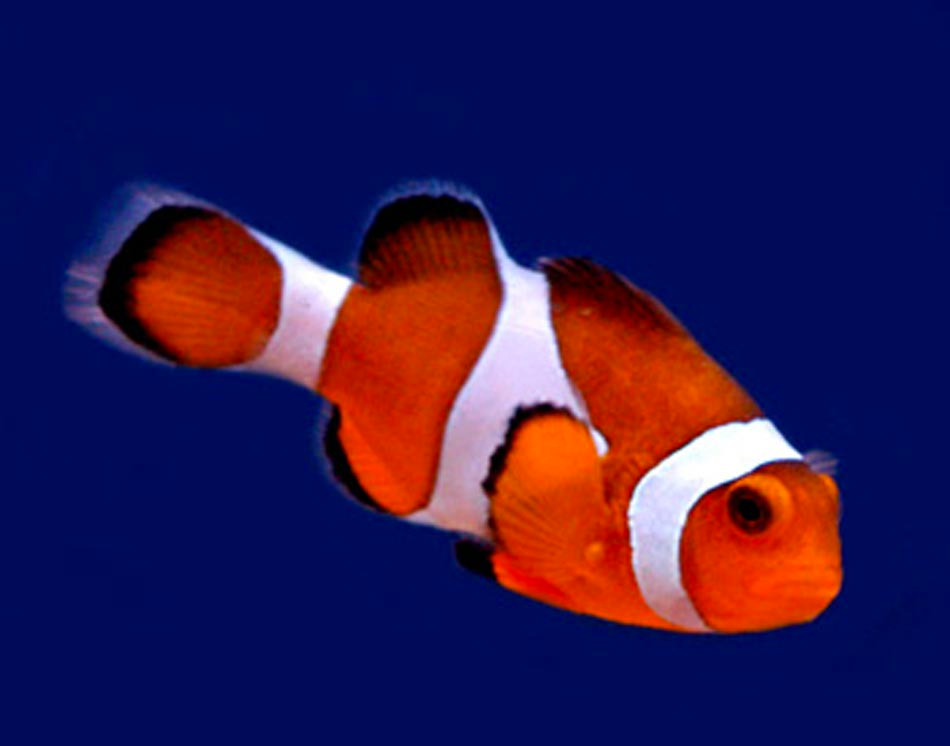 Loss
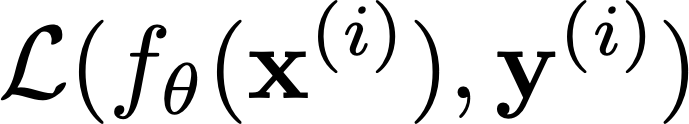 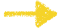 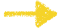 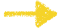 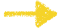 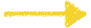 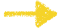 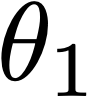 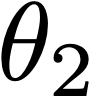 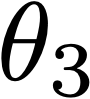 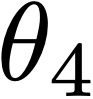 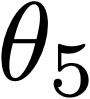 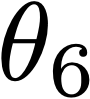 [Speaker Notes: The basic idea is that you fiddle all the weights until you match the desired output.

\mathbf{\theta}^* = \argmin_{\theta} \sum_{i=1}^N \mathcal{L}(f_{\theta}(\mathbf{x}^{(i)}), \mathbf{y}^{(i)}) 

\mathcal{L}(f_{\theta}(\mathbf{x}^{(i)}), \mathbf{y}^{(i)})]
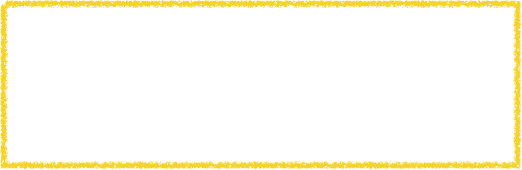 Black box optimization
Gradient
Second order optimization
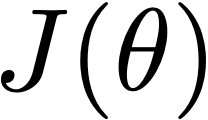 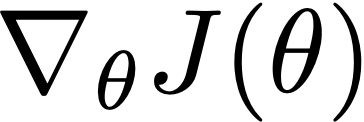 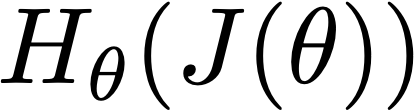 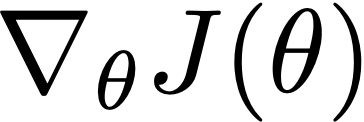 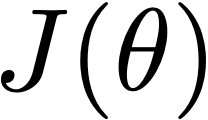 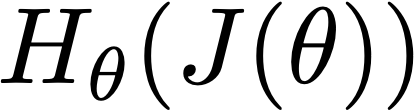 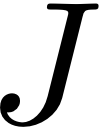 Optimization
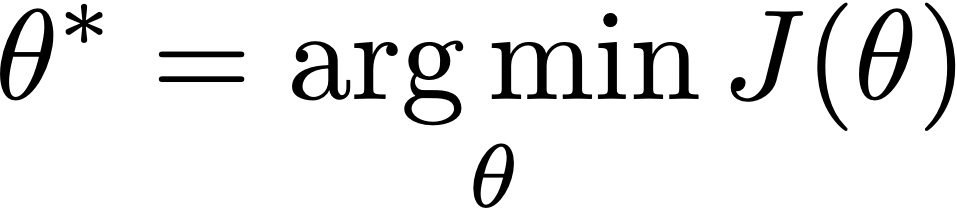 Params
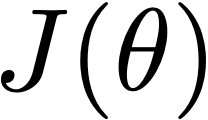 First order optimization
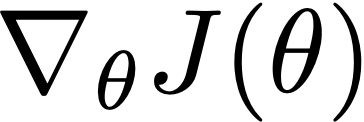 Hessian
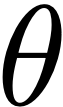 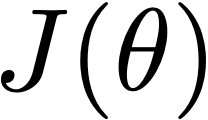 What’s the knowledge we have about J?
We can evaluate
We can evaluate           and     
We can evaluate           ,                , and
Gradient descent
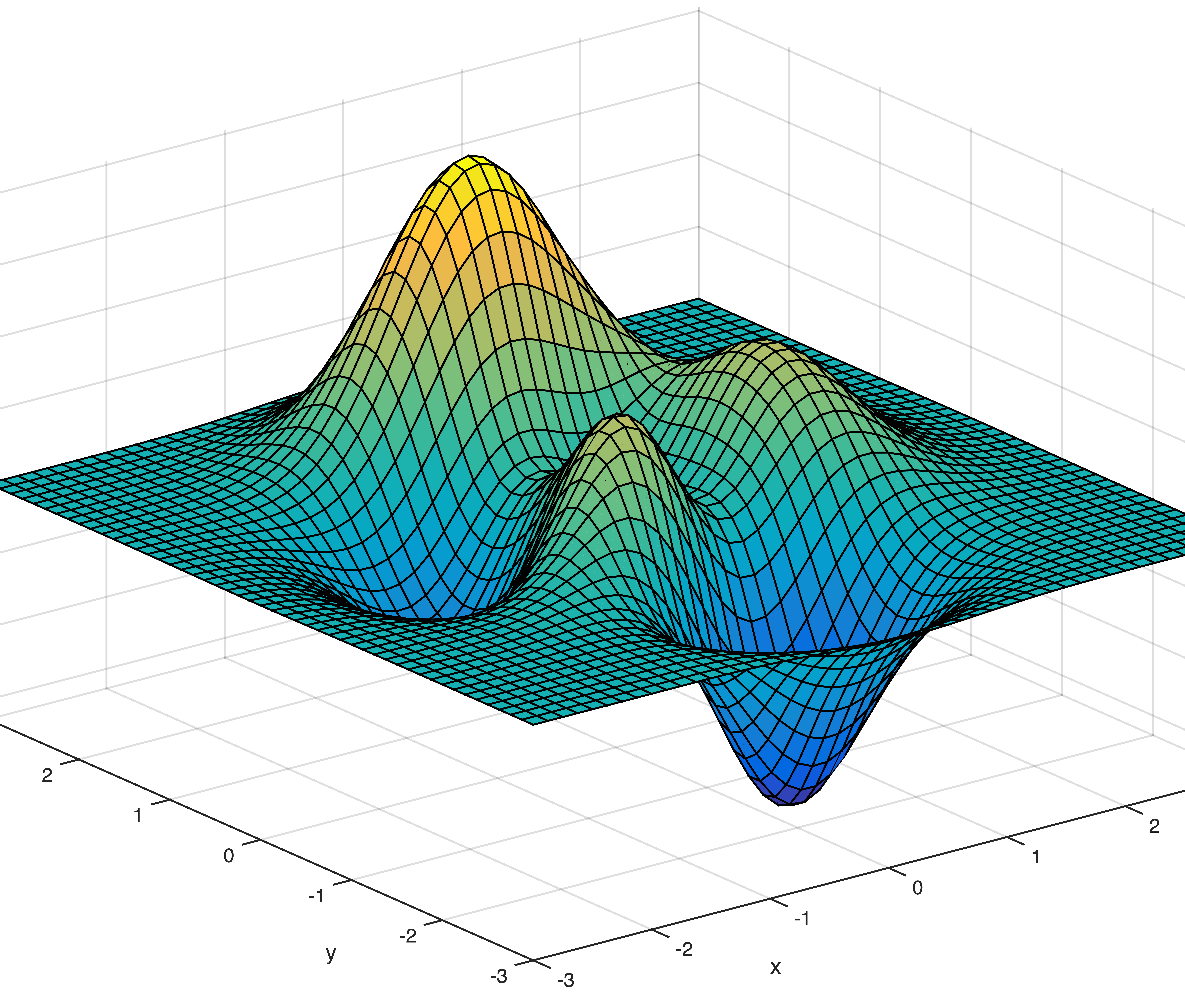 x
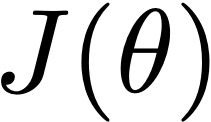 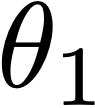 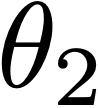 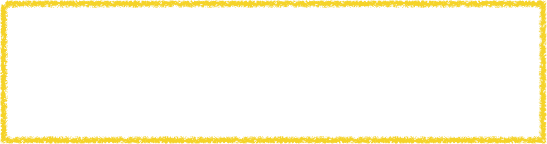 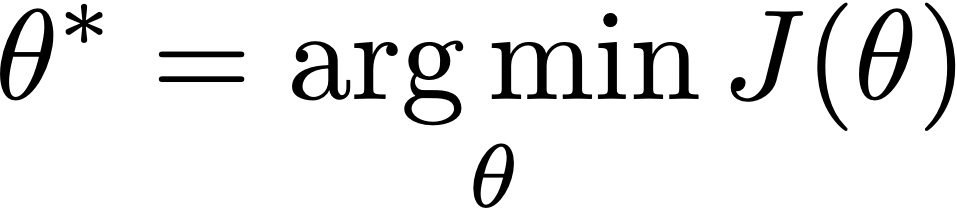 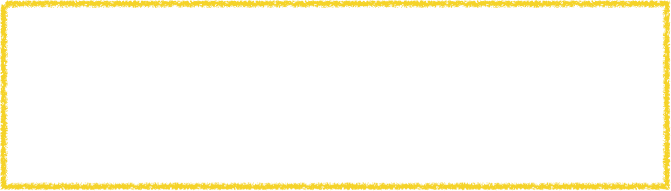 One iteration of gradient descent:
Gradient descent
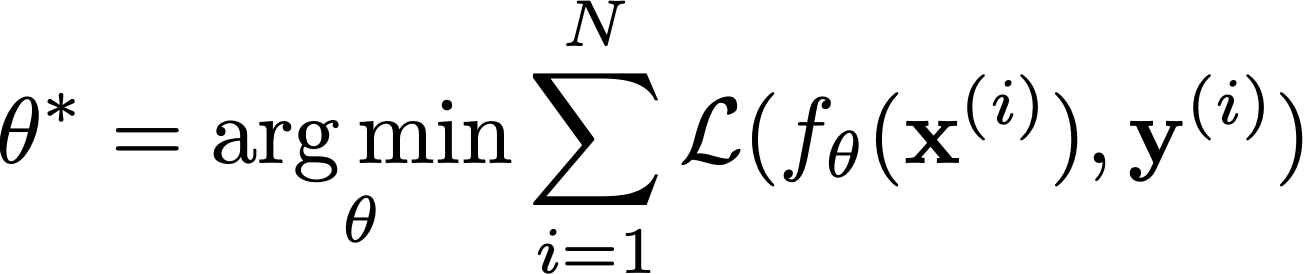 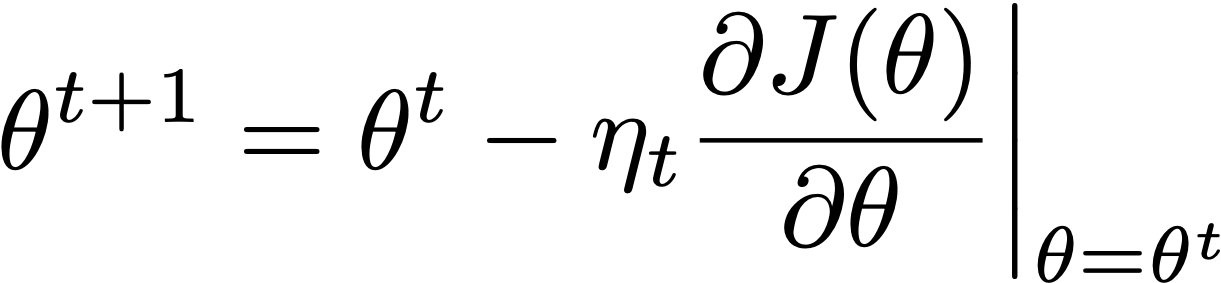 learning rate
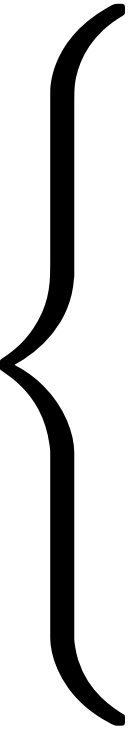 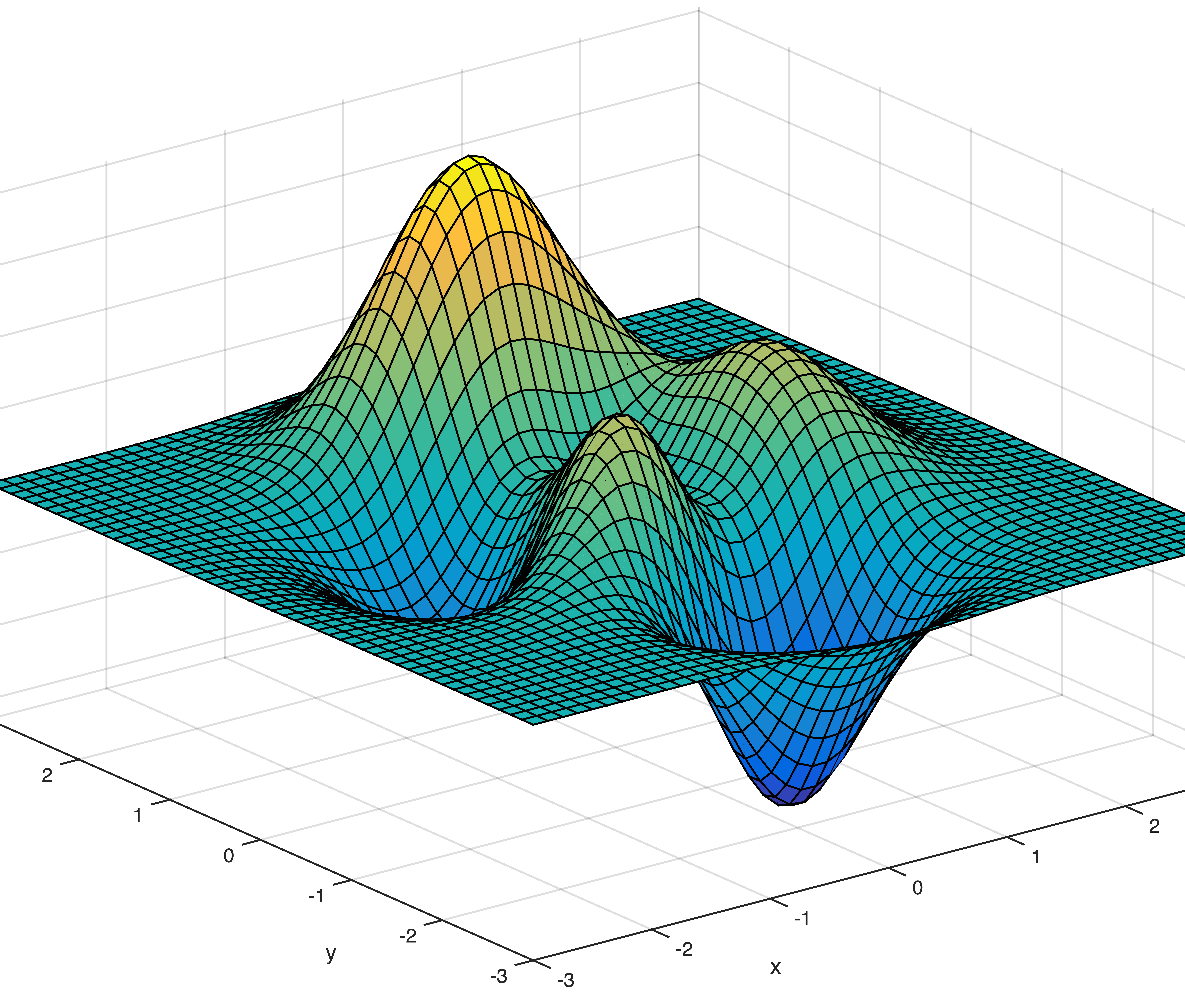 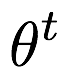 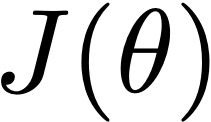 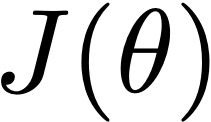 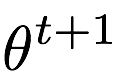 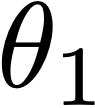 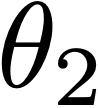 [Speaker Notes: \theta^{t+1} = \theta^t - \eta_t \frac{\partial J(\theta)}{\partial \theta}\bigg\rvert_{\theta = \theta^t}]
Stochastic gradient descent (SGD)
Want to minimize overall loss function J, which is sum of individual losses over each example.
In Stochastic gradient descent, compute gradient on sub-set (batch) of data.
		If batchsize=1 then θ is updated after each example.
		If batchsize=N (full set) then this is standard gradient descent.
Gradient direction is noisy, relative to average over all examples (standard gradient descent).
Advantages
Faster: approximate total gradient with small sample
Implicit regularizer
Disadvantages
High variance, unstable updates
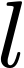 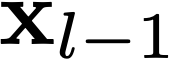 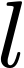 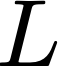 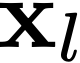 Forward pass
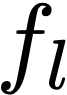 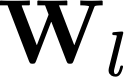 (output)
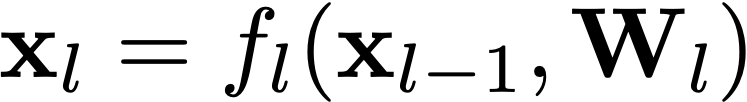 Consider model with     layers. Layer    has vector of weights
Forward pass: takes input           and passes it through each layer      :		
Output of layer    is      . 
Network output (top layer) is       .
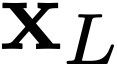 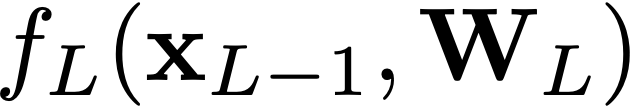 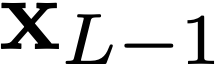 …
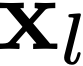 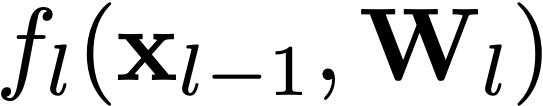 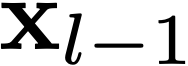 …
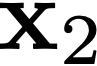 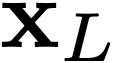 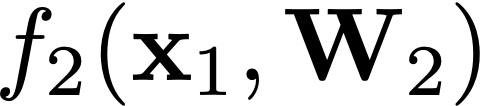 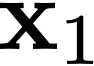 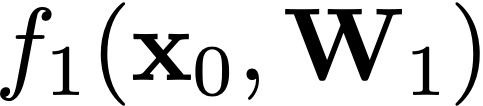 (input)
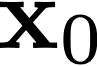 [Speaker Notes: \mathbf{x}_l = f_l(\mathbf{x}_{l-1}, \mathbf{W}_l)]
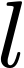 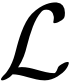 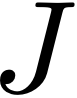 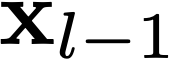 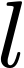 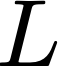 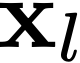 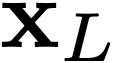 Forward pass
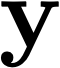 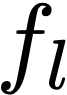 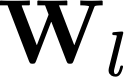 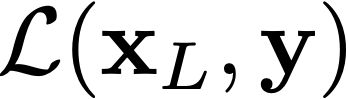 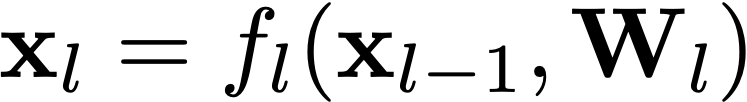 Consider model with     layers. Layer    has vector of weights
Forward pass: takes input           and passes it through each layer      :		
Output of layer    is      . 
Network output (top layer) is       .
(output)
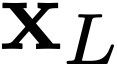 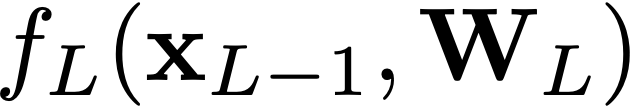 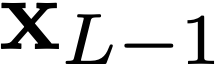 …
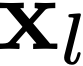 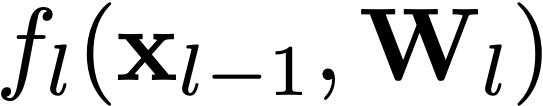 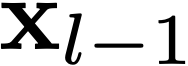 …
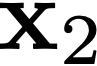 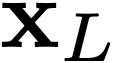 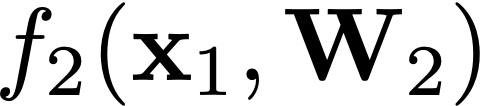 Loss function     compares         to    .
Overall cost is the sum of the losses over all training examples:
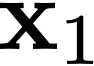 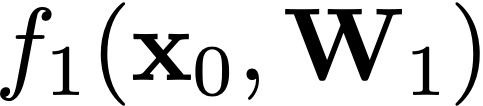 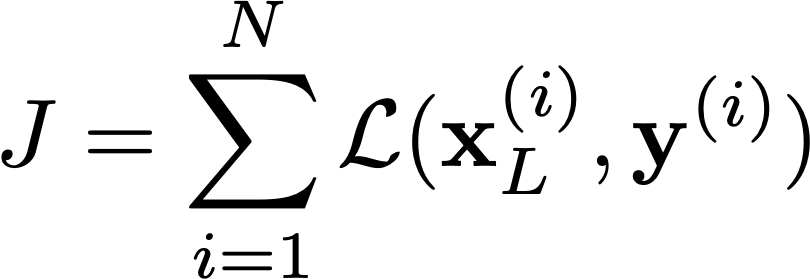 (input)
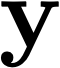 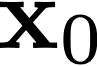 [Speaker Notes: J = \sum_{i=1}^N \mathcal{L}(\mathbf{x}^{(i)}_L, \mathbf{y}^{(i)})

\mathcal{L}(\mathbf{x}_L, \mathbf{y})]
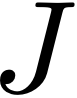 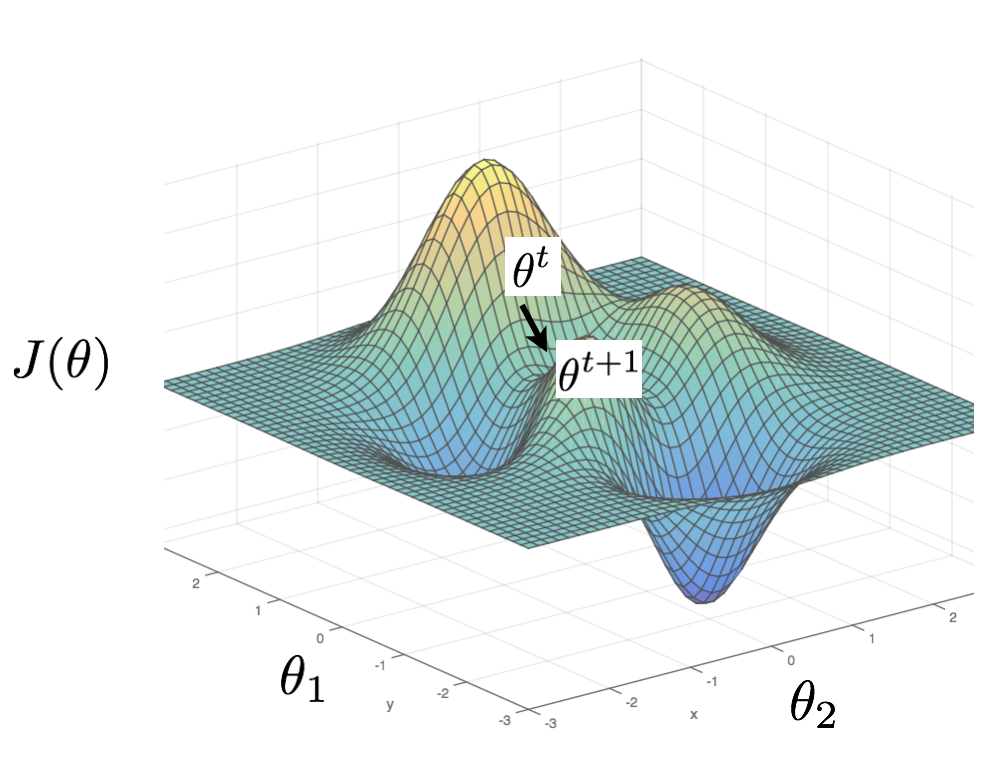 Gradient descent
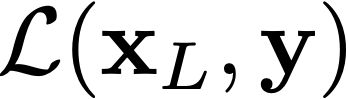 Wt
J(W)
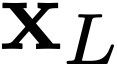 Wt+1
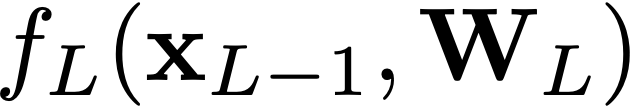 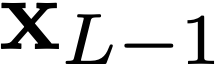 …
w1
w2
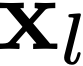 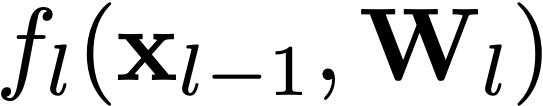 We need to compute gradients of the cost with respect to model parameters        .
By design, each layer is differentiable with respect to its parameters and input.
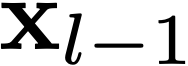 …
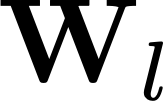 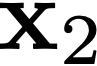 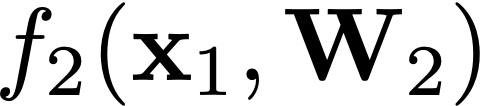 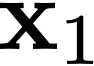 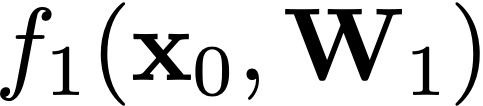 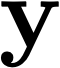 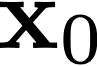 And then compute the partial derivatives…
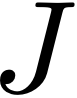 Computing gradients
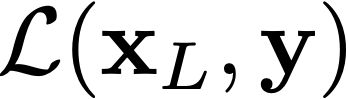 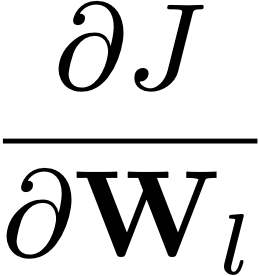 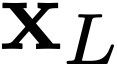 To compute the gradients, we could start by writing the full energy J as a function of the network parameters.
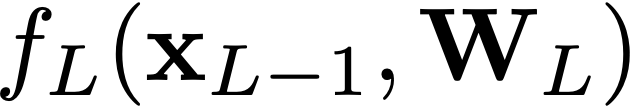 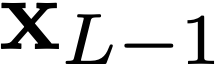 …
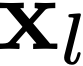 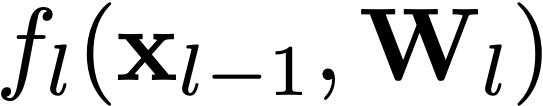 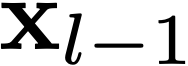 …
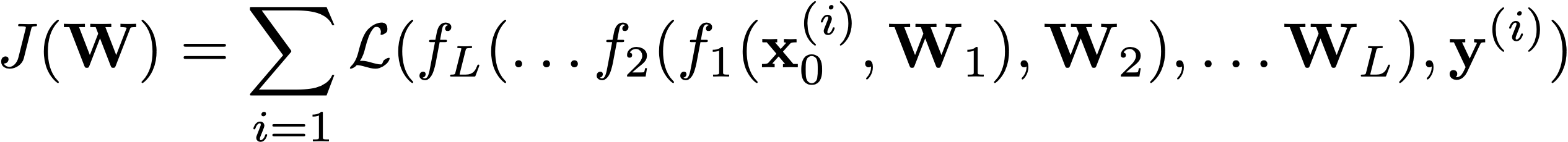 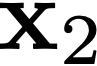 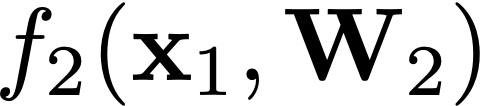 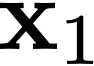 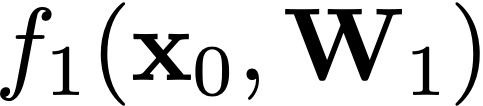 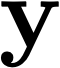 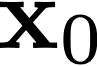 instead, we can use the chain rule to derive a compact algorithm:  backpropagation
[Speaker Notes: \frac{\partial J}{\partial \mathbf{W}_l}

J(\mathbf{W}) = \sum_{i=1} \mathcal{L}(f_L(\ldots f_2(f_1(\mathbf{x}_0^{(i)}, \mathbf{W}_1), \mathbf{W}_2), \ldots \mathbf{W}_L), \mathbf{y}^{(i)})]
(
The derivative of y is a matrix of size
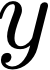 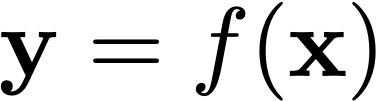 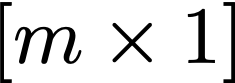 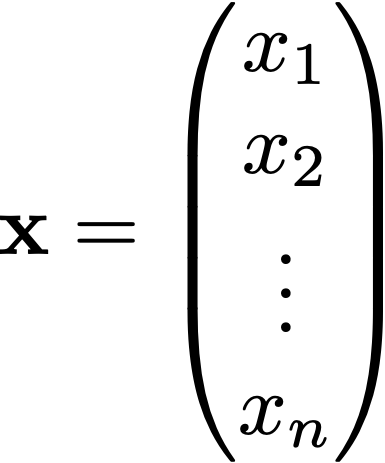 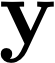 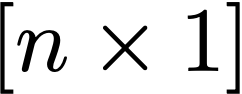 Matrix calculus
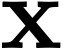 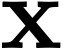 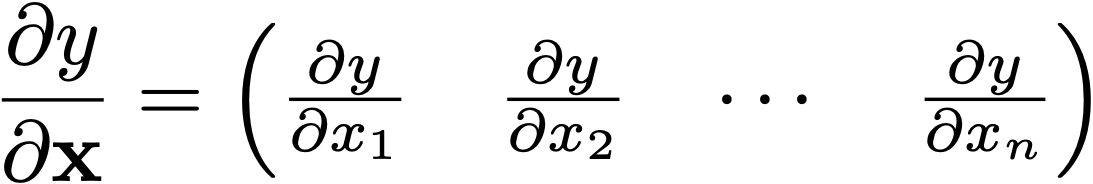 (m rows and n columns)
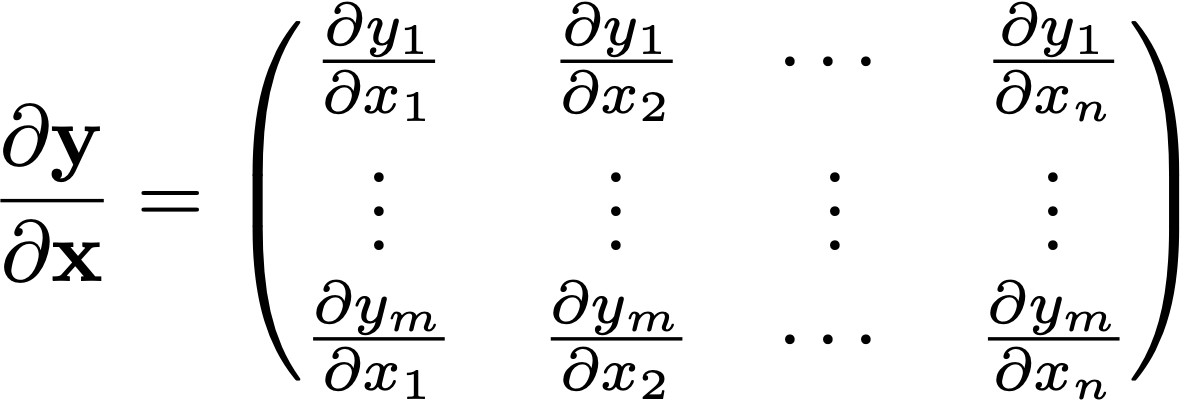 column vector of size           :
We now define a function on vector    :
If     is a scalar, then
The derivative of y is a row vector of size
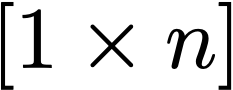 If    is a vector          , then (Jacobian formulation):
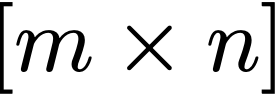 [Speaker Notes: \mathbf{x} = 
 \begin{pmatrix}
    x_1  \\
    x_2  \\
    \vdots \\
    x_n \\
\end{pmatrix}

\frac{\partial y}{\partial \mathbf{x}} =  
\begin{pmatrix}
    \frac{\partial y}{\partial x_1} & \frac{\partial y}{\partial x_2} & \cdots & \frac{\partial y}{\partial x_n}
\end{pmatrix}

\frac{\partial \mathbf{y}}{\partial \mathbf{x}} =  
\begin{pmatrix}
    \frac{\partial y_1}{\partial x_1} & \frac{\partial y_1}{\partial x_2} & \cdots & \frac{\partial y_1}{\partial x_n} \\
    \vdots & \vdots & \vdots & \vdots \\
    \frac{\partial y_m}{\partial x_1} & \frac{\partial y_m}{\partial x_2} & \cdots & \frac{\partial y_m}{\partial x_n}
\end{pmatrix}]
The output is a matrix of size
If    is a scalar and      is a matrix of size            , then
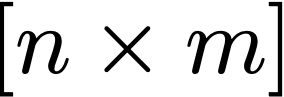 Matrix calculus
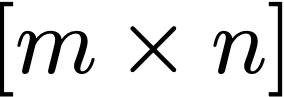 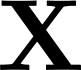 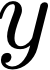 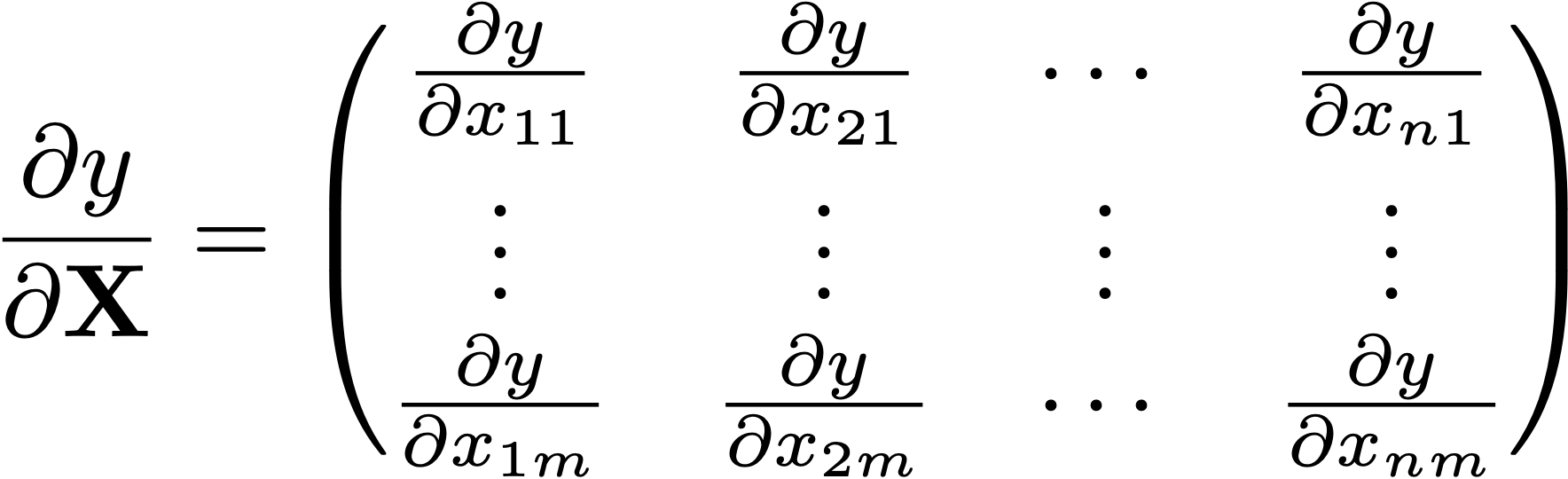 Wikipedia: The three types of derivatives that have not been considered are those involving vectors-by-matrices, matrices-by-vectors, and matrices-by-matrices. These are not as widely considered and a notation is not widely agreed upon.
[Speaker Notes: \frac{\partial y}{\partial \mathbf{X}} =  
\begin{pmatrix}
    \frac{\partial y}{\partial x_{11}} & \frac{\partial y}{\partial x_{21}} & \cdots & \frac{\partial y}{\partial x_{n1}} \\
    \vdots & \vdots & \vdots & \vdots \\
    \frac{\partial y}{\partial x_{1m}} & \frac{\partial y}{\partial x_{2m}} & \cdots & \frac{\partial y}{\partial x_{nm}}
\end{pmatrix}]
Its derivative is:
For the function:
and writing              , and              :
Example, if           ,           ,
with         length of vector             ,            ,  and
Matrix calculus
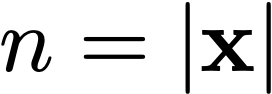 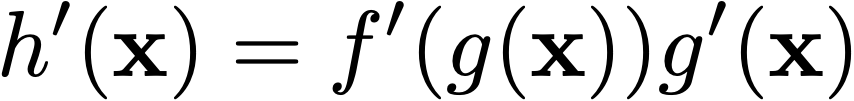 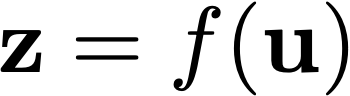 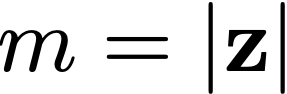 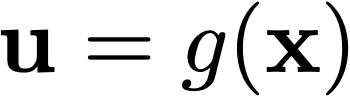 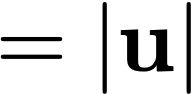 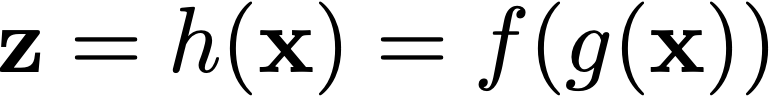 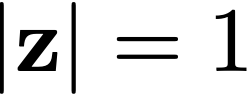 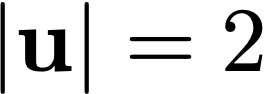 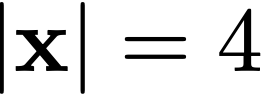 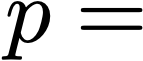 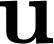 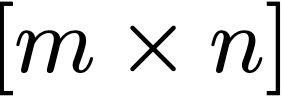 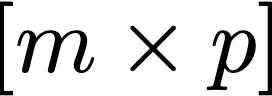 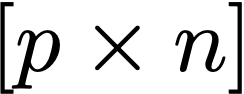 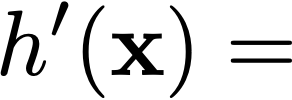 Chain rule:
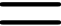 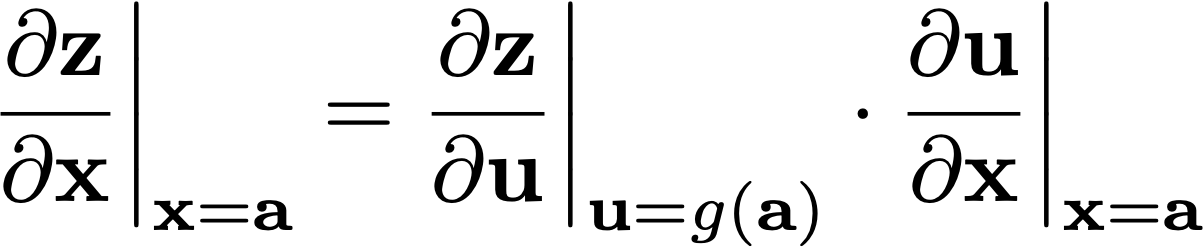 [Speaker Notes: h^{\prime}(\mathbf{x}) = f^{\prime}(g(\mathbf{x})) g^{\prime}(\mathbf{x})

\frac{\partial \mathbf{z}}{\partial \mathbf{x}}\bigg\rvert_{\mathbf{x} = \mathbf{a}} = \frac{\partial \mathbf{z}}{\partial \mathbf{u}}\bigg\rvert_{\mathbf{u} = g(\mathbf{a})} \cdot \frac{\partial \mathbf{u}}{\partial \mathbf{x}}\bigg\rvert_{\mathbf{x} = \mathbf{a}}]
For the function:
With
Matrix calculus
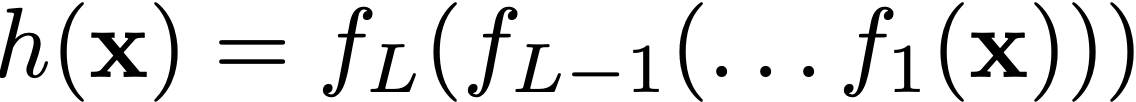 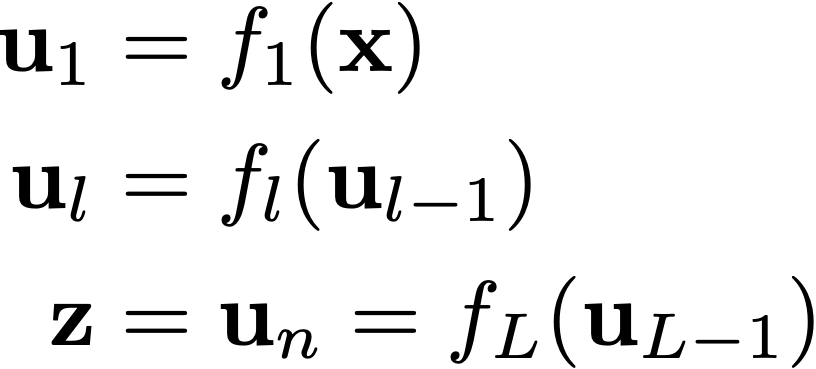 Chain rule:
The derivative becomes a product of matrices:
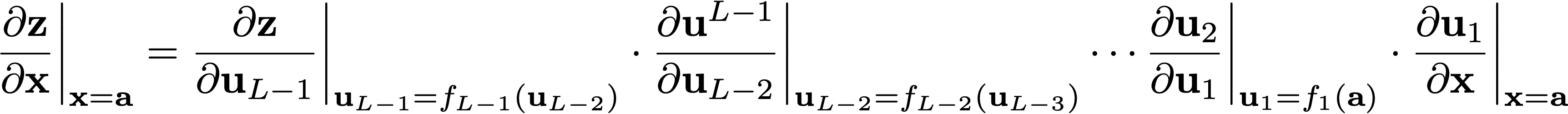 (exercise: check that all the matrix dimensions work out fine)
[Speaker Notes: h(\mathbf{x}) = f_L(f_{L-1}(\ldots f_1(\mathbf{x})))

\mathbf{u}_1 &= f_1(\mathbf{x})\\
\mathbf{u}_l &= f_l(\mathbf{u}_{l-1})\\
\mathbf{z} &= \mathbf{u}_n = f_L(\mathbf{u}_{L-1})

\frac{\partial \mathbf{z}}{\partial \mathbf{x}}\bigg\rvert_{\mathbf{x} = \mathbf{a}} = \frac{\partial \mathbf{z}}{\partial \mathbf{u}_{L-1}}\bigg\rvert_{\mathbf{u}_{L-1} = f_{L-1}(\mathbf{u}_{L-2})} \cdot \frac{\partial \mathbf{u}^{L-1}}{\partial \mathbf{u}_{L-2}}\bigg\rvert_{\mathbf{u}_{L-2} = f_{L-2}(\mathbf{u}_{L-3})} \cdots \frac{\partial \mathbf{u}_{2}}{\partial \mathbf{u}_{1}}\bigg\rvert_{\mathbf{u}_{1} = f_{1}(\mathbf{a})} \cdot \frac{\partial \mathbf{u}_{1}}{\partial \mathbf{x}}\bigg\rvert_{\mathbf{x} = \mathbf{a}}]
)
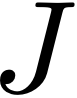 Computing gradients
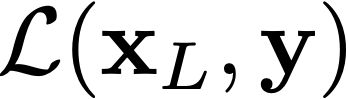 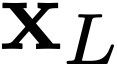 To compute the gradients, we could start by writing the full energy J as a function of the network parameters.
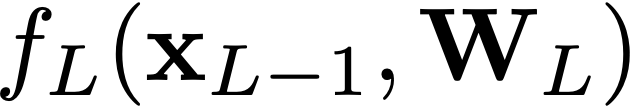 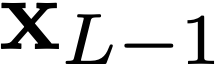 …
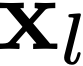 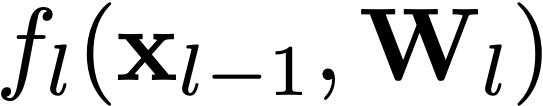 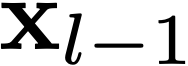 …
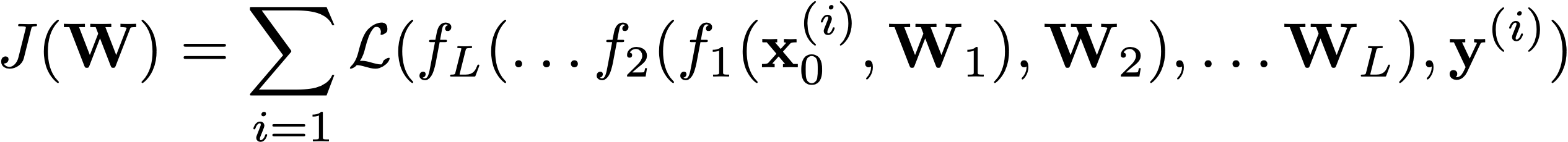 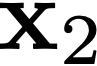 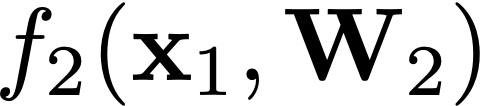 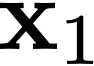 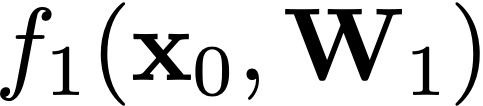 And then compute the partial derivatives… instead, we can use the chain rule to derive a compact algorithm:  backpropagation
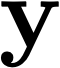 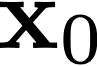 [Speaker Notes: J(\mathbf{W}) = \sum_{i=1} \mathcal{L}(f^{(L)}(\ldots f^{(2)}(f^{(1)}(\mathbf{x}^{(0)}_i, \mathbf{W}^{(1)}), \mathbf{W}^{(2)}), \ldots \mathbf{W}^{(L)}), \mathbf{y}_i)]
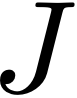 Computing gradients
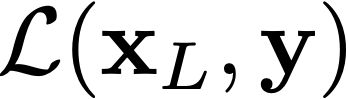 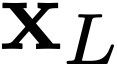 The loss J is the sum of the losses associated with each training example
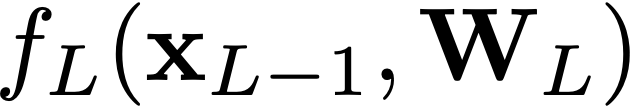 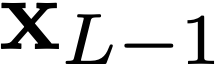 …
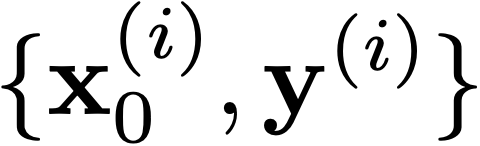 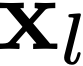 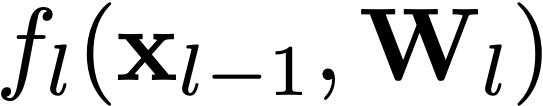 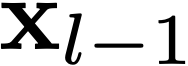 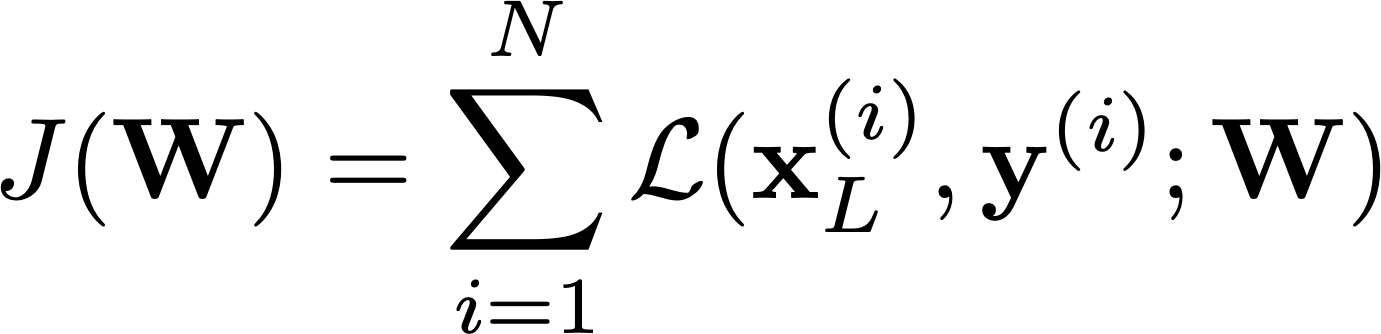 …
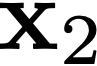 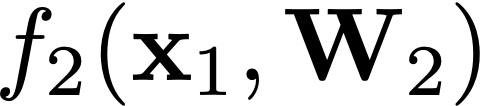 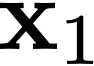 Its gradient with respect to each of the network’s parameters w is:
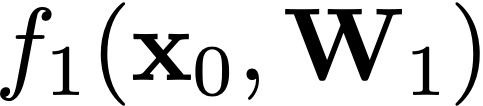 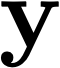 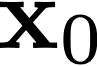 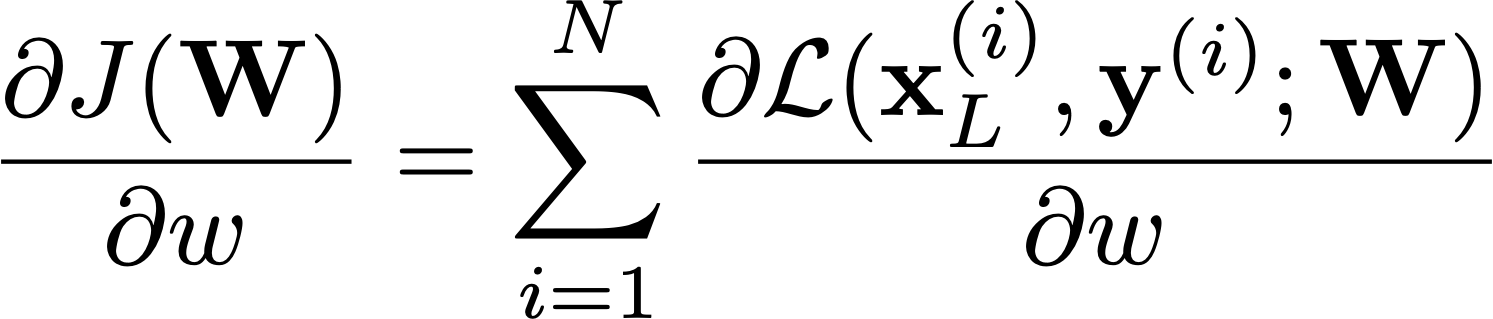 is how much J varies when the parameter w is varied.
[Speaker Notes: \{\mathbf{x}_0^{(i)}, \mathbf{y}^{(i)}\}

J(\mathbf{W}) = \sum_{i=1}^N \mathcal{L}(\mathbf{x}_L^{(i)}, \mathbf{y}^{(i)}; \mathbf{W})

\frac{\partial J(\mathbf{W})}{\partial w} = \sum_{i=1}^N \frac{\partial \mathcal{L}(\mathbf{x}^{(L)}_i, \mathbf{y}_i; \mathbf{W})}{\partial w}]
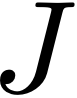 Computing gradients
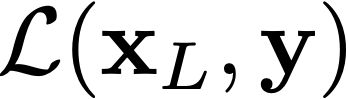 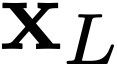 We could write the loss function to get the gradients as:
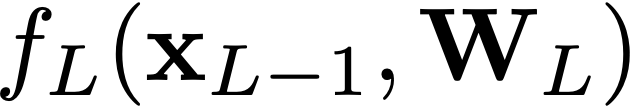 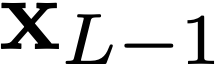 …
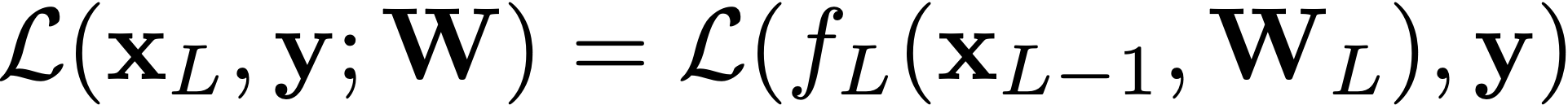 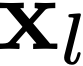 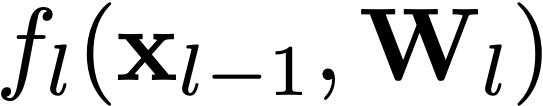 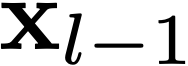 …
If we compute the gradient with respect to the parameters of the last layer (output layer) WL, using the chain rule:
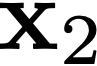 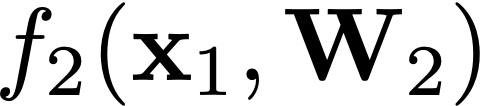 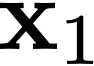 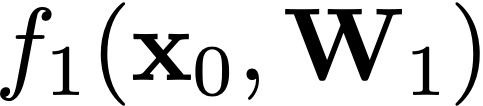 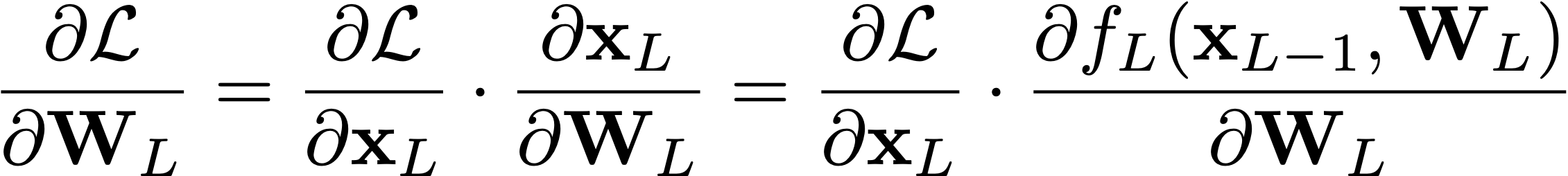 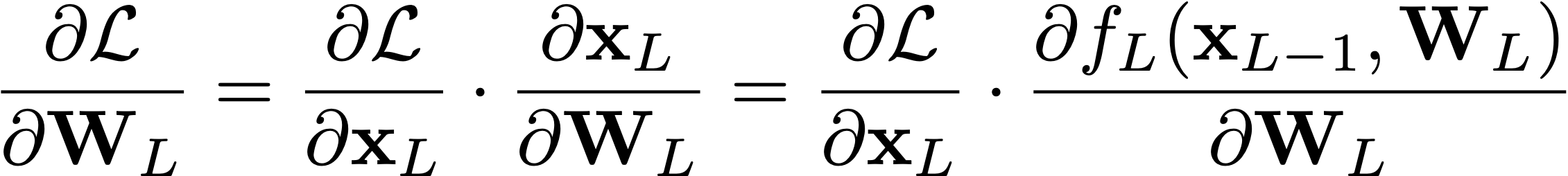 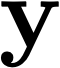 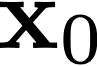 How much the loss changes when we change WL? The change is the product between how much the loss changes when we change the output of the last layer and how much the output changes when we change the layer parameters.
[Speaker Notes: \mathcal{L}(\mathbf{x}_L, \mathbf{y}; \mathbf{W}) = \mathcal{L}(f_L(\mathbf{x}_{L-1}, \mathbf{W}_L), \mathbf{y})

\frac{\partial \mathcal{L}}{\partial \mathbf{W}_L} = \frac{\partial \mathcal{L}}{\partial \mathbf{x}_L} \cdot \frac{\partial \mathbf{x}_L}{\partial \mathbf{W}_L} = \frac{\partial \mathcal{L}}{\partial \mathbf{x}_L} \cdot \frac{\partial f_L(\mathbf{x}_{L-1}, \mathbf{W}_L)}{\partial \mathbf{W}_L}]
The gradient is:
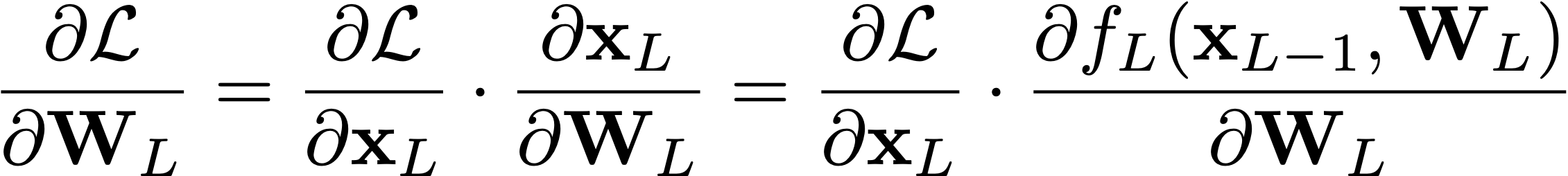 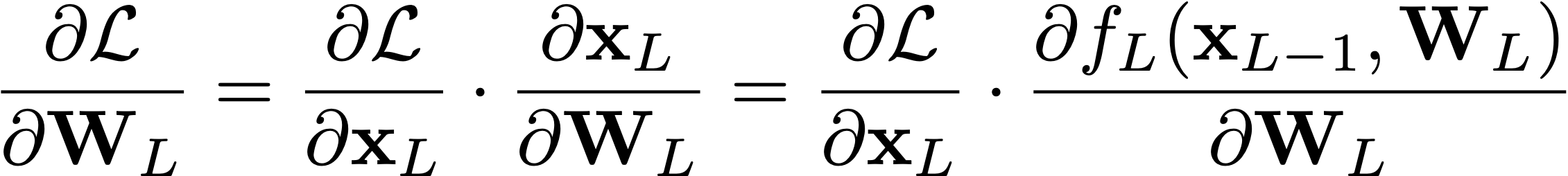 Computing gradients: loss layer
For example, for an Euclidean loss:
Will depend on the layer structure andnon-linearity.
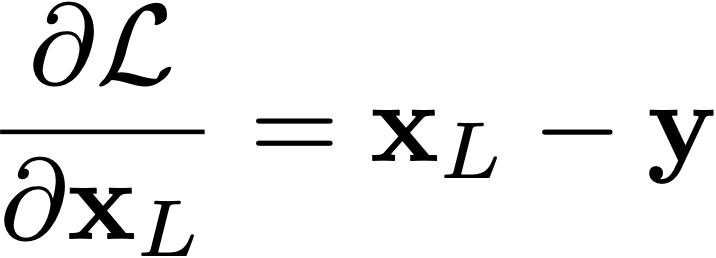 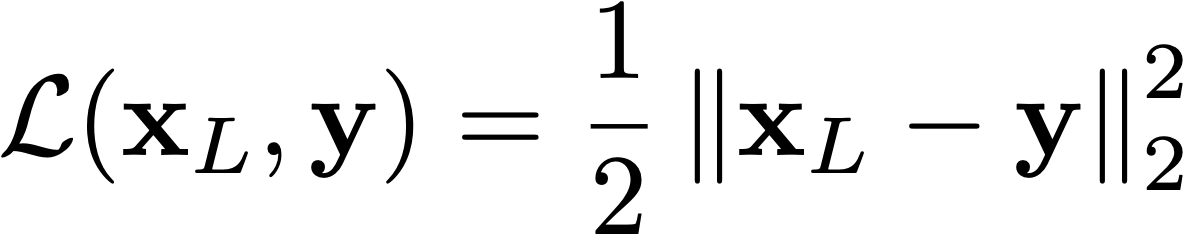 If we compute the gradient with respect to the parameters of the last layer (output layer) WL, using the chain rule:
[Speaker Notes: \mathcal{L}(\mathbf{x}_L, \mathbf{y}) = \frac{1}{2} \norm{\mathbf{x}_L - \mathbf{y}}_2^2

\frac{\partial \mathcal{L}}{\partial \mathbf{x}_L} = \mathbf{x}_L - \mathbf{y}]
If we compute the gradient with respect to      , using the chain rule:
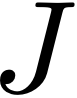 Computing gradients: layer
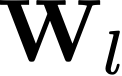 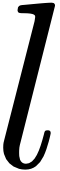 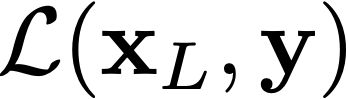 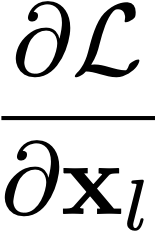 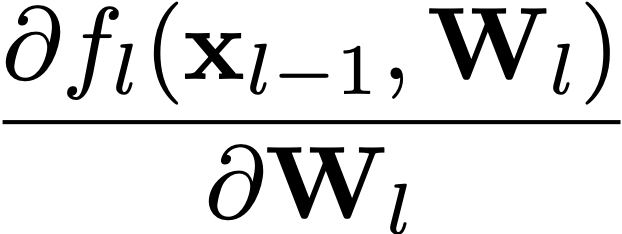 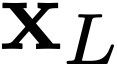 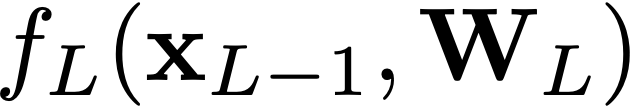 We could write the full loss function to get the gradients:
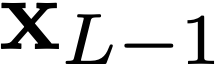 …
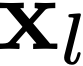 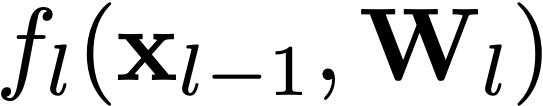 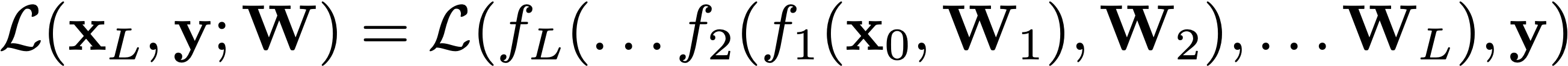 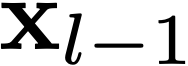 …
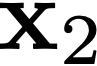 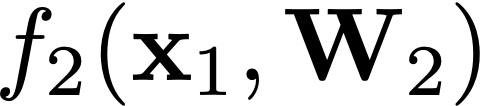 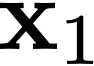 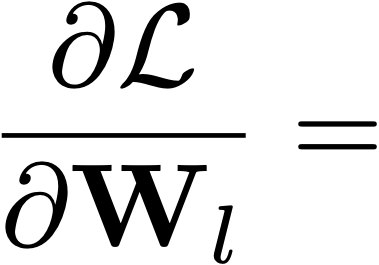 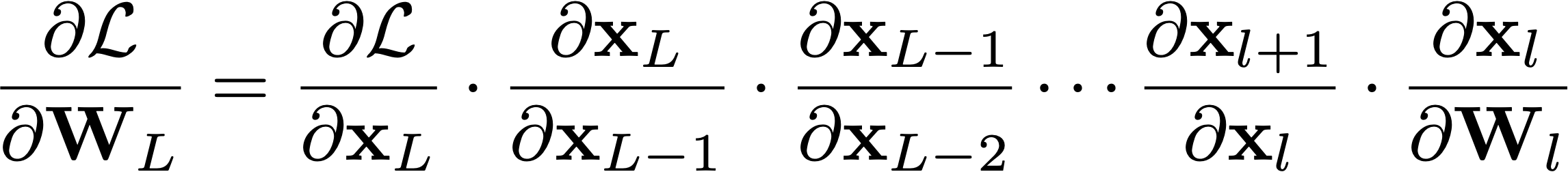 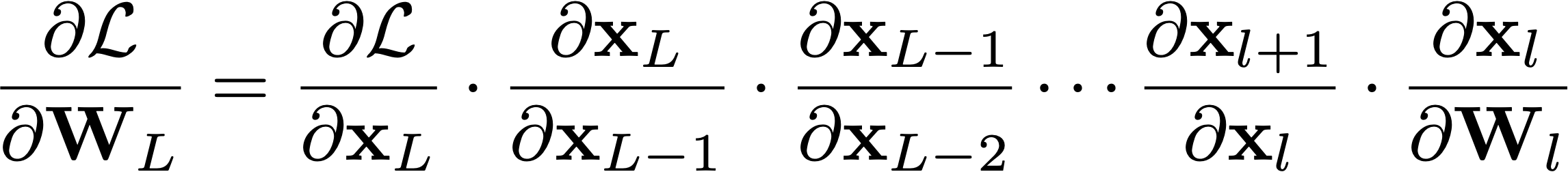 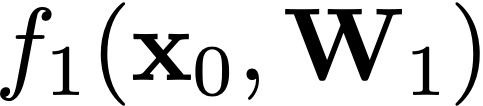 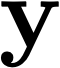 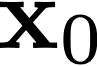 And this can becomputed iteratively!
This is easy.
[Speaker Notes: \mathcal{L}(\mathbf{x}_L, \mathbf{y}; \mathbf{W}) = \mathcal{L}(f_L(\ldots f_2(f_1(\mathbf{x}_0, \mathbf{W}_1), \mathbf{W}_2), \ldots \mathbf{W}_L), \mathbf{y})

\frac{\partial \mathcal{L}}{\partial \mathbf{W}_l} = \frac{\partial \mathcal{L}}{\partial \mathbf{x}_L} \cdot \frac{\partial \mathbf{x}_L}{\partial \mathbf{x}_{L-1}} \cdot \frac{\partial \mathbf{x}_{L-1}}{\partial \mathbf{x}_{L-2}} \cdots \frac{\partial \mathbf{x}_{l+1}}{\partial \mathbf{x}_{l}} \cdot \frac{\partial \mathbf{x}_{l}}{\partial \mathbf{W}_{l}}

\frac{\partial \mathcal{L}}{\partial \mathbf{x}_l}

\frac{\partial f_l(\mathbf{x}_{l-1}, \mathbf{W}_l)}{\partial \mathbf{W}_l}]
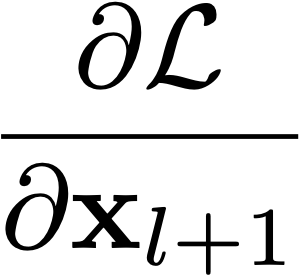 Backpropagation
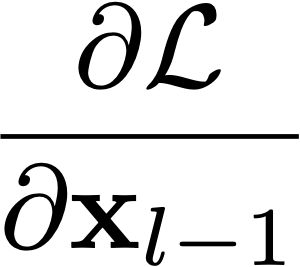 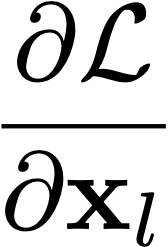 If we have the value of           we can compute the gradient at the layer below as:
Gradient layer l-1
Gradient layer l
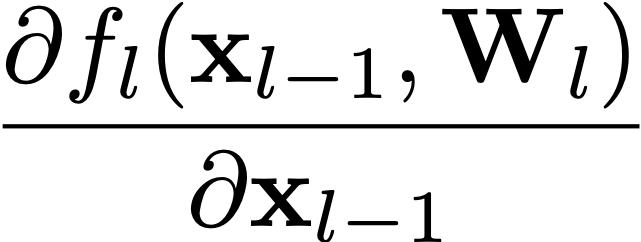 And this can be computed iteratively. We start at the top (L)  and we can compute the gradient at layer l-1
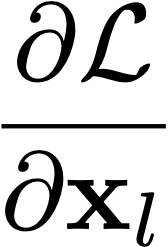 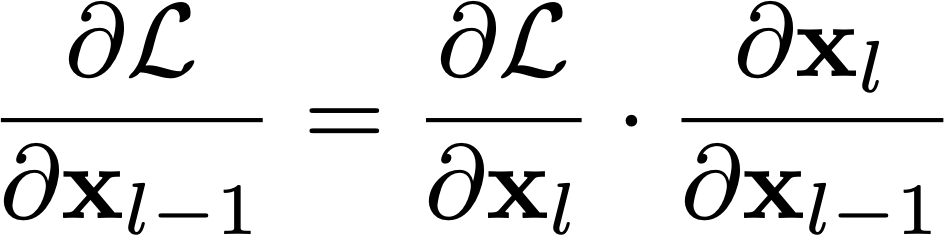 [Speaker Notes: \frac{\partial \mathcal{L}}{\partial \mathbf{x}_{l-1}} = \frac{\partial \mathcal{L}}{\partial \mathbf{x}_l} \cdot \frac{\partial \mathbf{x}_l}{\partial \mathbf{x}_{l-1}}

\frac{\partial f_l(\mathbf{x}_{l-1}, \mathbf{W}_l)}{\partial \mathbf{x}_{l-1}}]
Backpropagation — Goal: to update parameters of layer
To compute the output, we need:
Layer    has two inputs (during training)
We compute the outputs
To compute the weight update, we need:
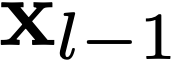 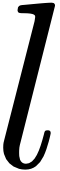 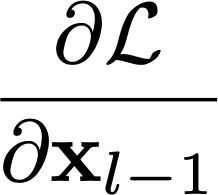 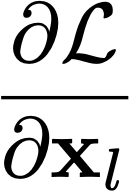 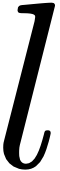 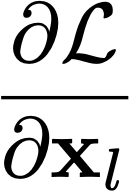 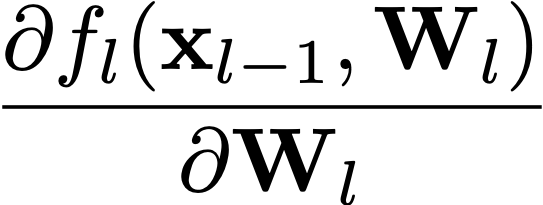 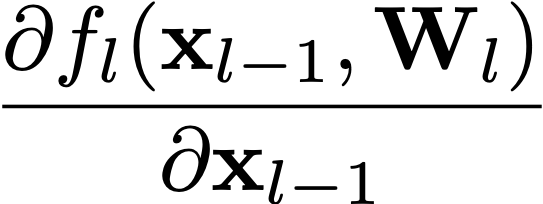 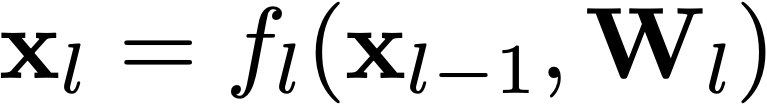 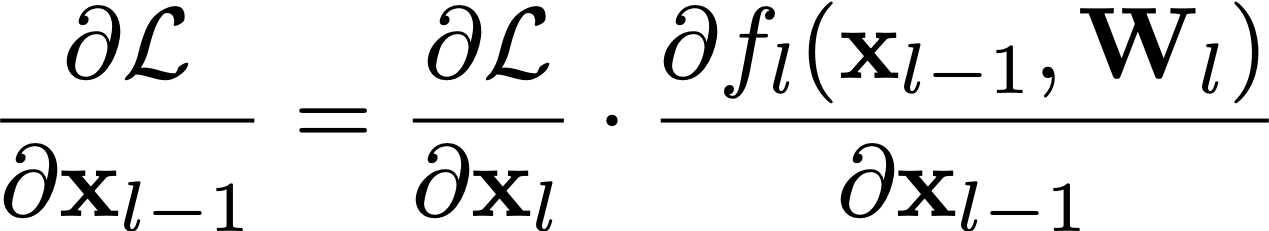 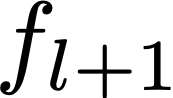 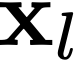 Backwardpass
Hidden layer
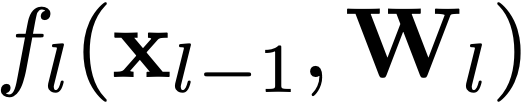 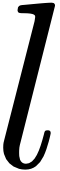 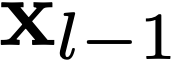 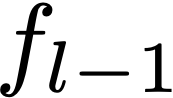 Forwardpass
[Speaker Notes: During training, each layer will have three outputs:
the forward pass. To compute the operating point for each layer and training example 
the backwards pass to propagate the energy derivative with respect to the input of the layer
and the derivative of the energy with respect to the weights.


\mathbf{x}_l = f_l(\mathbf{x}_{l-1}, \mathbf{W}_l)

\frac{\partial \mathcal{L}}{\partial \mathbf{x}_{l-1}} = \frac{\partial \mathcal{L}}{\partial \mathbf{x}_l} \cdot 
\frac{\partial f_l(\mathbf{x}_{l-1}, \mathbf{W}_l)}{\partial \mathbf{x}_{l-1}}]
Backpropagation — Goal: to update parameters of layer
Layer    has two inputs (during training)
We compute the outputs
The weight update equation is:
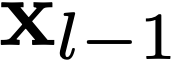 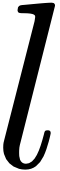 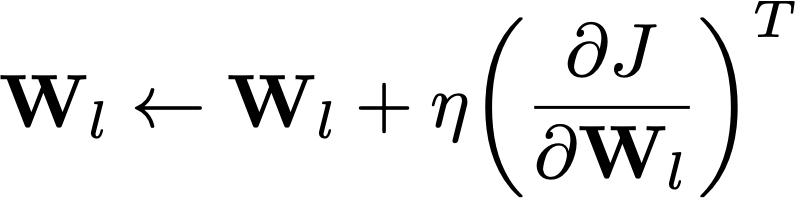 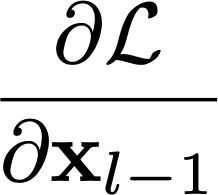 (sum over all training examples to get J)
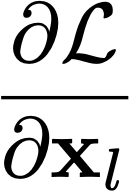 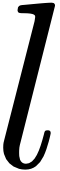 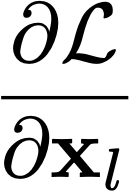 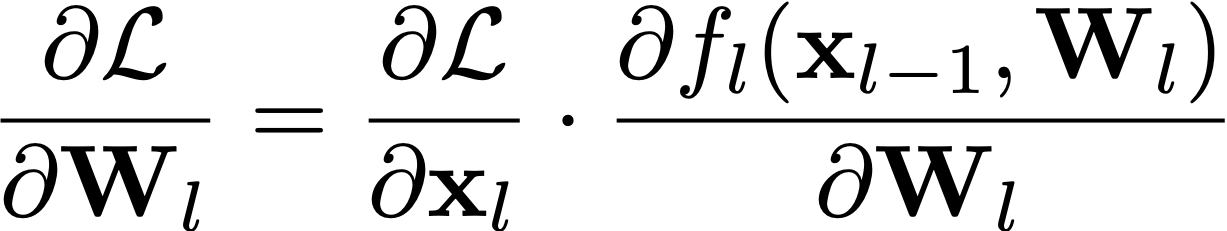 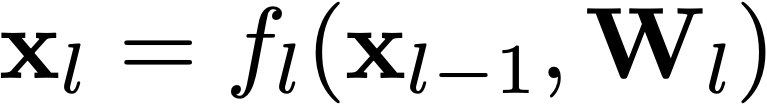 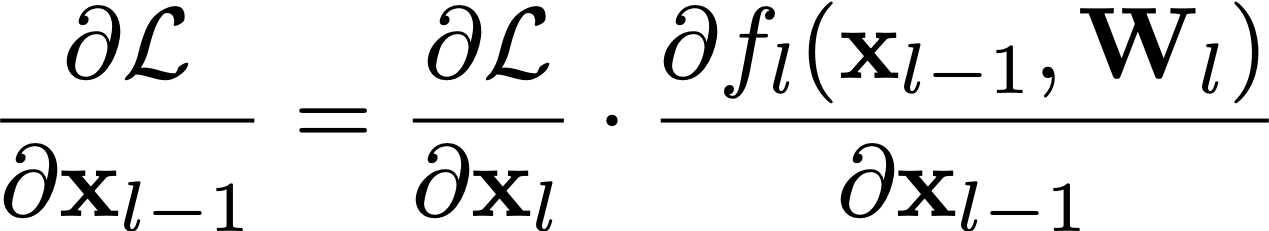 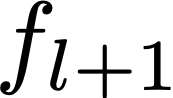 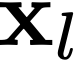 Backwardpass
Hidden layer
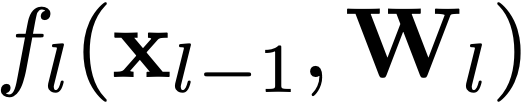 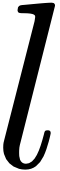 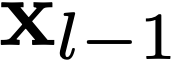 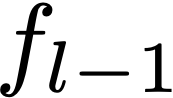 Forwardpass
[Speaker Notes: \frac{\partial \mathcal{L}}{\partial \mathbf{W}_l} = \frac{\partial \mathcal{L}}{\partial \mathbf{x}_l} \cdot \frac{\partial f_l(\mathbf{x}_{l-1}, \mathbf{W}_l)}{\partial \mathbf{W}_l}

\mathbf{W}_l \leftarrow \mathbf{W}_l + \eta \bigg(\frac{\partial J}{\partial \mathbf{W}_l}\bigg)^T]
Backpropagation Summary
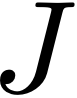 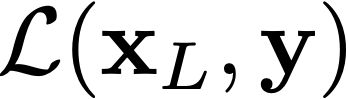 (output)
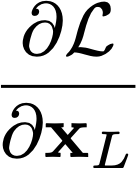 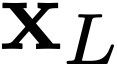 Forward pass: for each training example, compute the outputs for all layers:
Backwards pass: compute loss derivatives iteratively from top to bottom:
Compute gradients w.r.t. weights, and update weights:
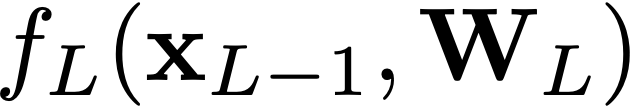 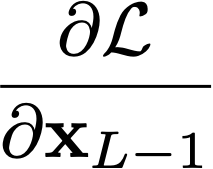 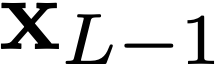 …
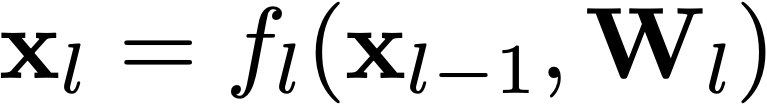 …
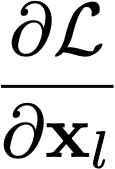 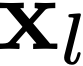 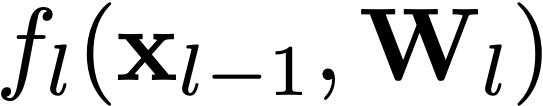 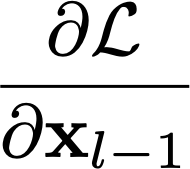 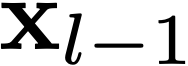 …
…
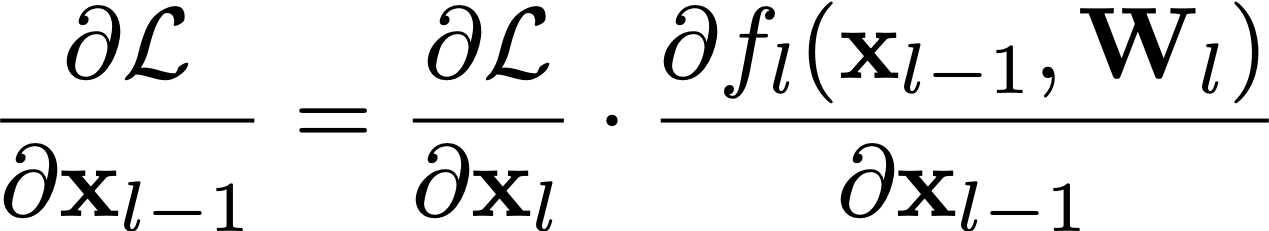 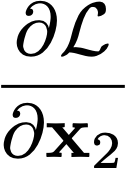 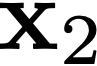 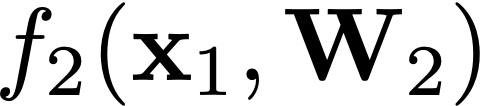 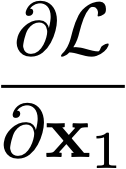 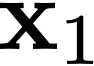 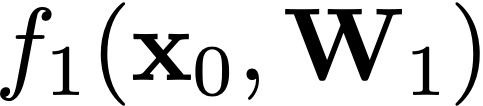 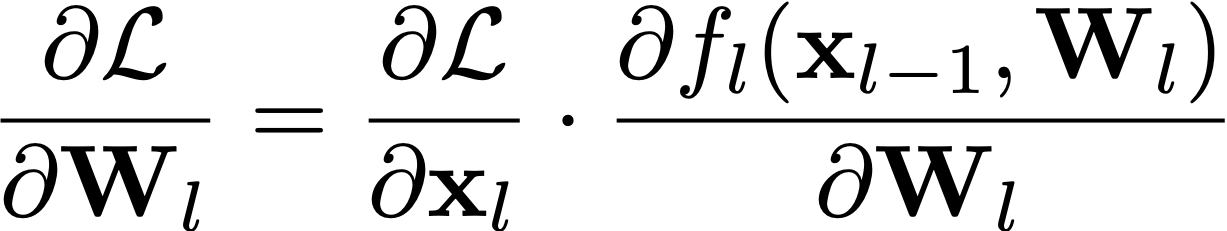 (input)
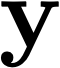 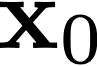 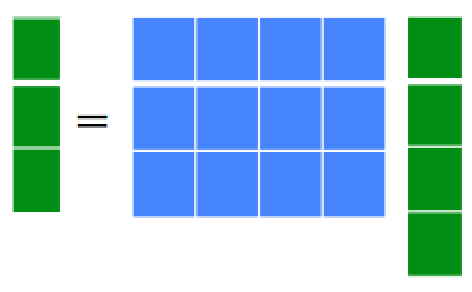 Forward propagation:
Backprop to input:
If we look at the j component of output xout, with respect to the i component of the input, xin:
Therefore:
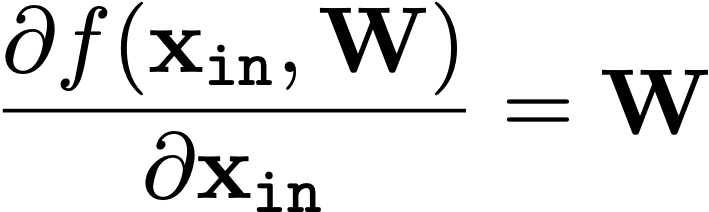 Linear Module
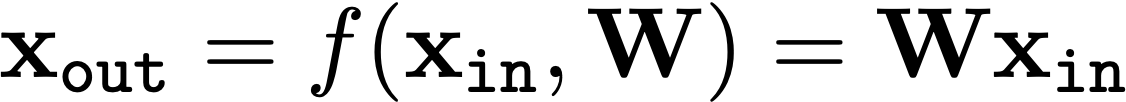 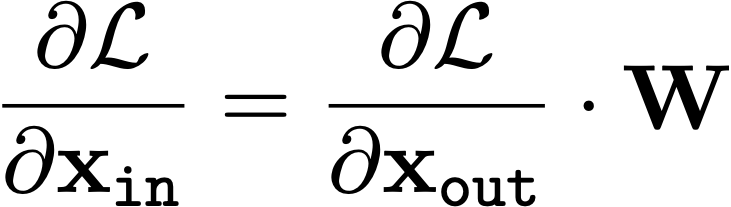 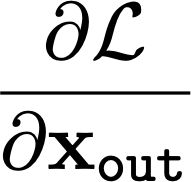 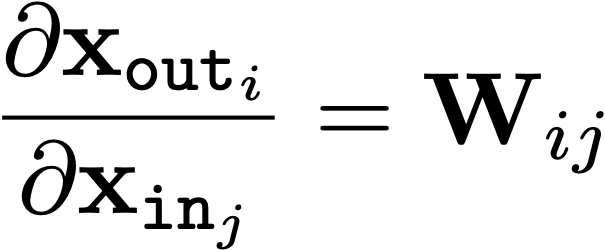 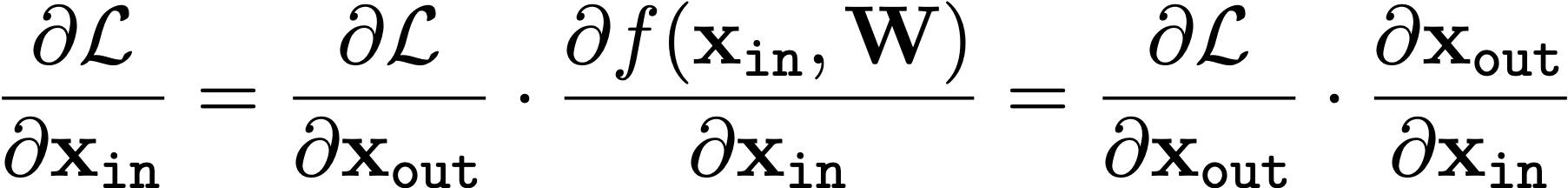 With W being a matrix of size |xout|×|xin|
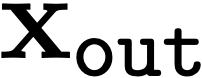 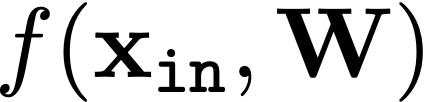 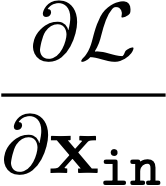 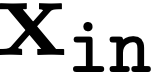 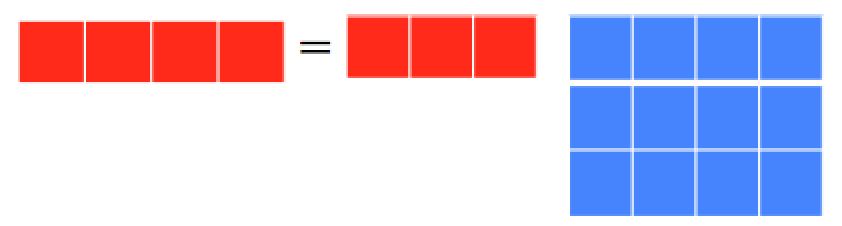 [Speaker Notes: f(\mathbf{x}_{\texttt{in}}, \mathbf{W})
\frac{\partial \mathcal{L}}{\partial \mathbf{x}_{\texttt{in}}}

\mathbf{x}_{\texttt{out}} = f(\mathbf{x}_{\texttt{in}}, \mathbf{W}) = \mathbf{W}\mathbf{x}_{\texttt{in}}

\frac{\partial \mathcal{L}}{\partial \mathbf{x}_{\texttt{in}}} = \frac{\partial \mathcal{L}}{\partial \mathbf{x}_{\texttt{out}}} \cdot \frac{\partial f(\mathbf{x}_{\texttt{in}}, \mathbf{W})}{\partial \mathbf{x}_{\texttt{in}}} = \frac{\partial \mathcal{L}}{\partial \mathbf{x}_{\texttt{out}}} \cdot \frac{\partial \mathbf{x}_{\texttt{out}}}{\partial \mathbf{x}_{\texttt{in}}}

\frac{\partial \mathbf{x}_{\texttt{out}_i}}{\partial \mathbf{x}_{\texttt{in}_j}} = \mathbf{W}_{ij}
\frac{\partial f(\mathbf{x}_{\texttt{in}}, \mathbf{W})}{\partial \mathbf{x}_{\texttt{in}}} = \mathbf{W}]
Linear Module
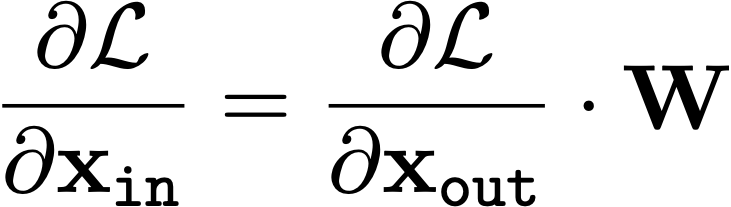 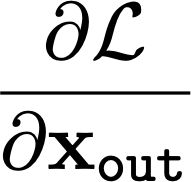 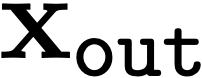 Forward propagation:
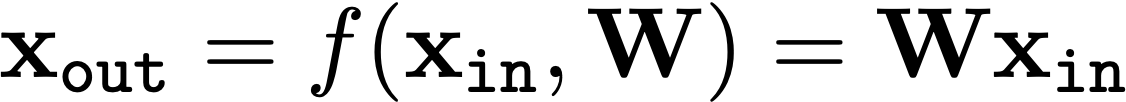 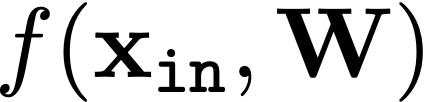 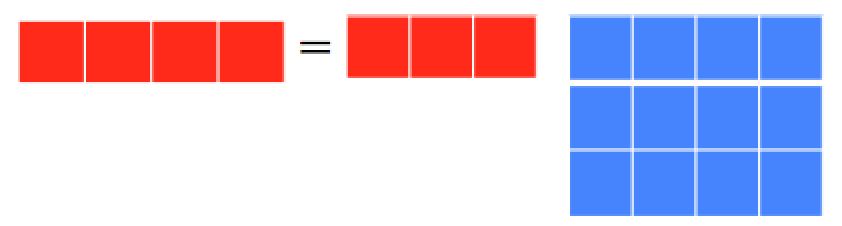 Backprop to input:
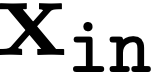 Now let’s see how we use the set of outputs to compute theweights update equation (backprop to the weights).
Linear Module
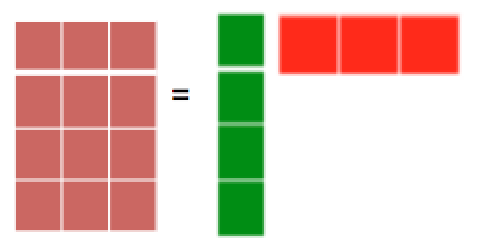 (sum over all training examples to get J)
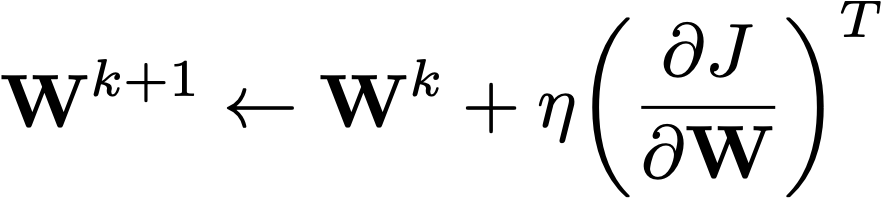 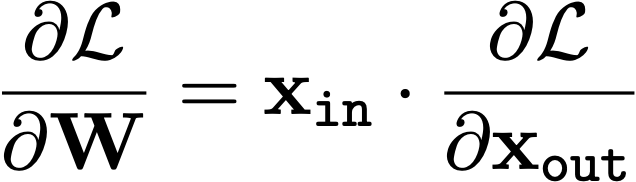 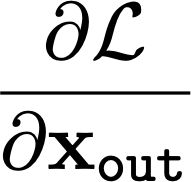 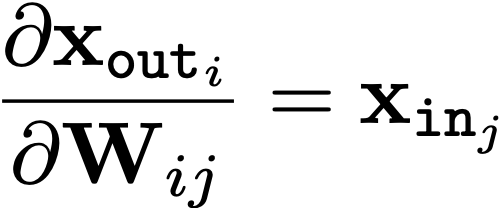 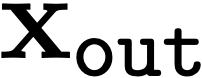 Forward propagation:
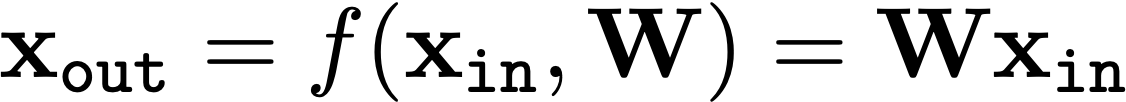 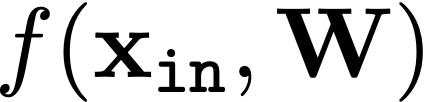 Backprop to weights:
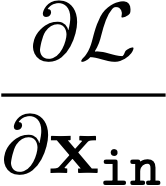 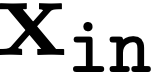 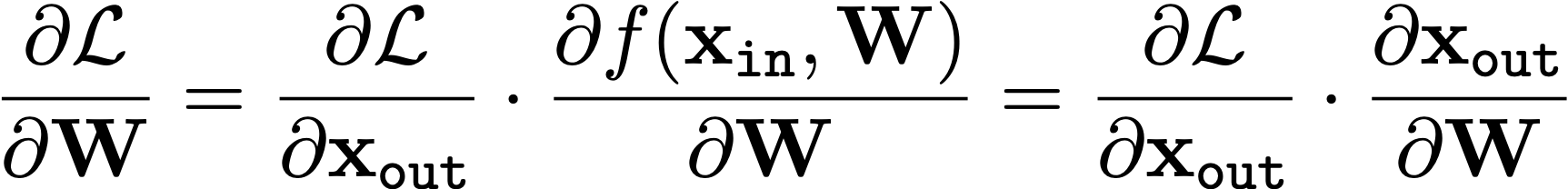 If we look at how the parameter Wij changes the cost, only the i component of the output will change, therefore:
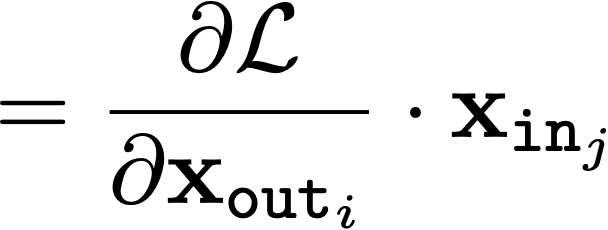 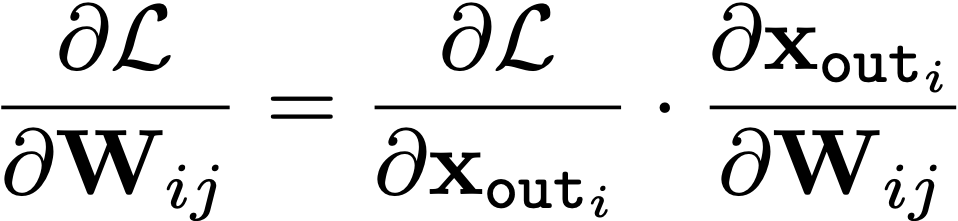 And now we can update the weights (by summing over all the training examples):
[Speaker Notes: Things to notice: dC/dW is the derivative of a scalar by a matrix. So it is well defined. 
If there is a single training example, then E = C.

\frac{\partial \mathcal{L}}{\partial \mathbf{W}} = \frac{\partial \mathcal{L}}{\partial \mathbf{x}_{\texttt{out}}} \cdot \frac{\partial f(\mathbf{x}_{\texttt{in}}, \mathbf{W})}{\partial \mathbf{W}} = \frac{\partial \mathcal{L}}{\partial \mathbf{x}_{\texttt{out}}} \cdot \frac{\partial \mathbf{x}_{\texttt{out}}}{\partial \mathbf{W}}

\frac{\partial \mathcal{L}}{\partial \mathbf{W}_{ij}} = \frac{\partial \mathcal{L}}{\partial \mathbf{x}_{\texttt{out}_i}} \cdot \frac{\partial \mathbf{x}_{\texttt{out}_i}}{\partial \mathbf{W}_{ij}}

\frac{\partial \mathbf{x}_{\texttt{out}_i}}{\partial \mathbf{W}_{ij}} = \mathbf{x}_{\texttt{in}_j}

\frac{\partial \mathcal{L}}{\partial \mathbf{W}} = \mathbf{x}_{\texttt{in}} \cdot \frac{\partial \mathcal{L}}{\partial \mathbf{x}_{\texttt{out}}}

\mathbf{W}^{k+1} \leftarrow \mathbf{W}^{k} + \eta \bigg(\frac{\partial J}{\partial \mathbf{W}}\bigg)^T]
Weight updates:
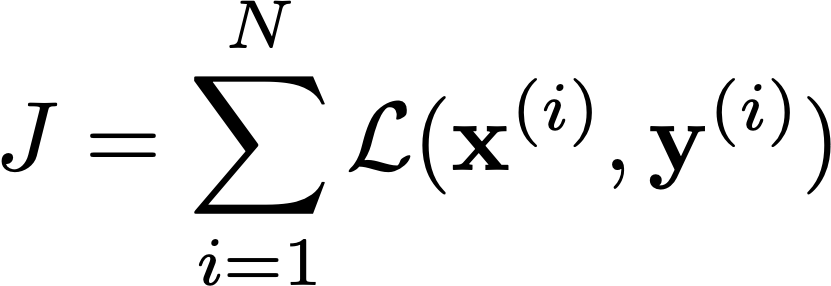 Linear Module
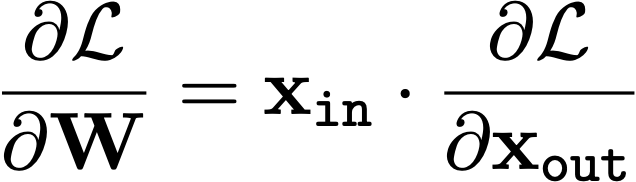 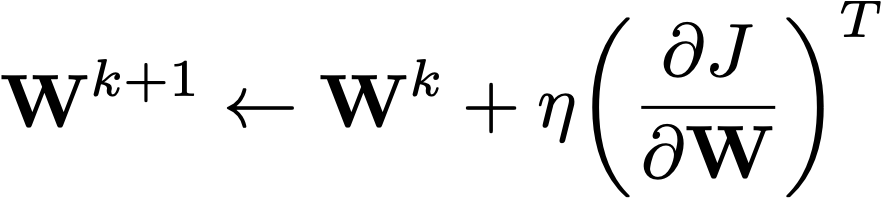 Sum over N training pairs
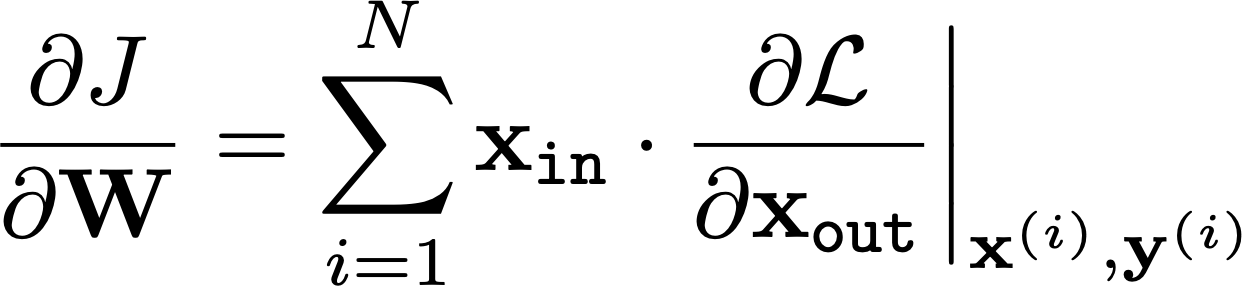 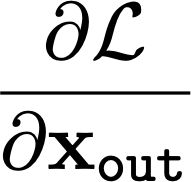 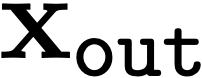 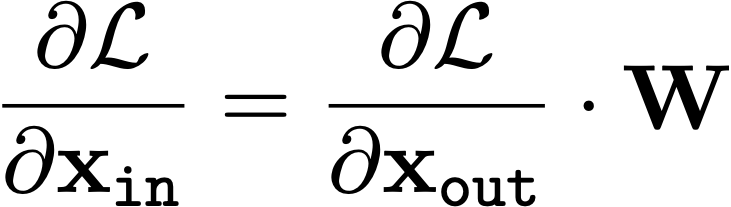 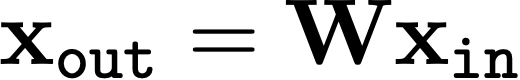 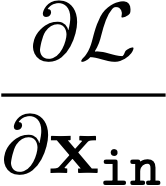 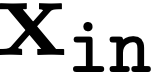 [Speaker Notes: \mathbf{x}_{\texttt{out}} = \mathbf{W}\mathbf{x}_{\texttt{in}}

\mathbf{W}^{k+1} \leftarrow \mathbf{W}^{k} + \eta \bigg(\frac{\partial J}{\partial \mathbf{W}}\bigg)^T

J = \sum_{i=1}^N \mathcal{L}(\mathbf{x}^{(i)}, \mathbf{y}^{(i)})

\frac{\partial J}{\partial \mathbf{W}} = \sum_{i=1}^N  \mathbf{x}_{\texttt{in}} \cdot \frac{\partial \mathcal{L}}{\partial \mathbf{x}_{\texttt{out}}}\bigg\rvert_{\mathbf{x}_i, \mathbf{y}_i}]
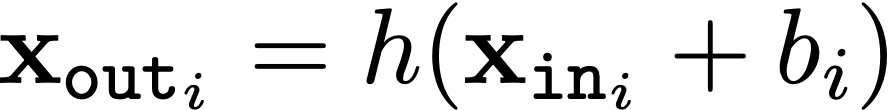 Pointwise function
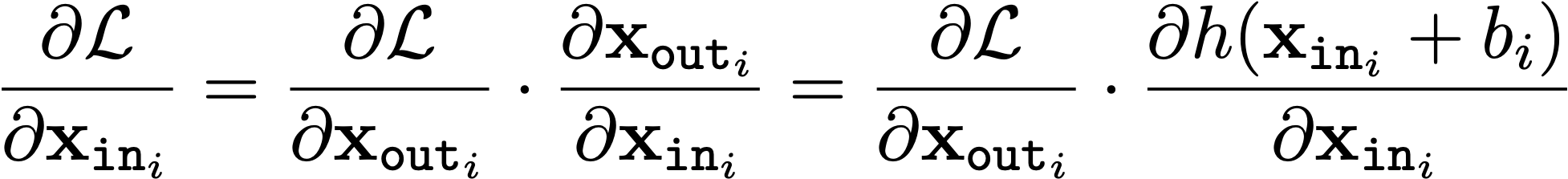 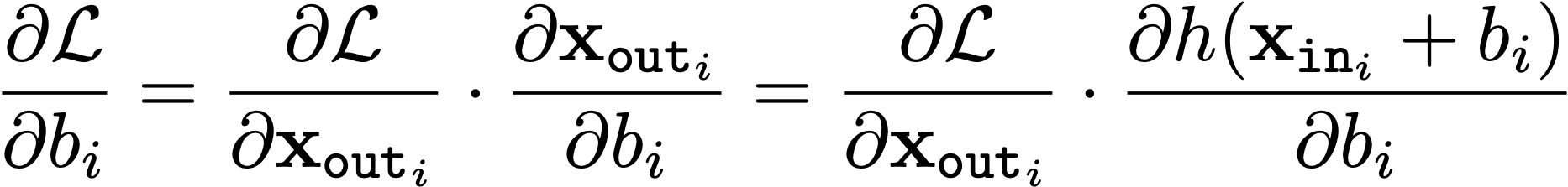 Backprop to input:
Backprop to bias:
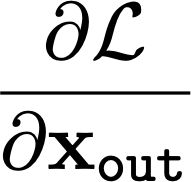 h = an arbitrary function, bi is a bias term.
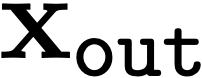 Forward propagation:
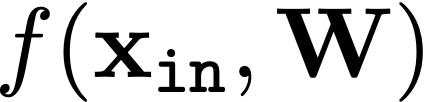 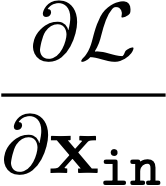 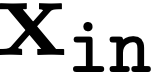 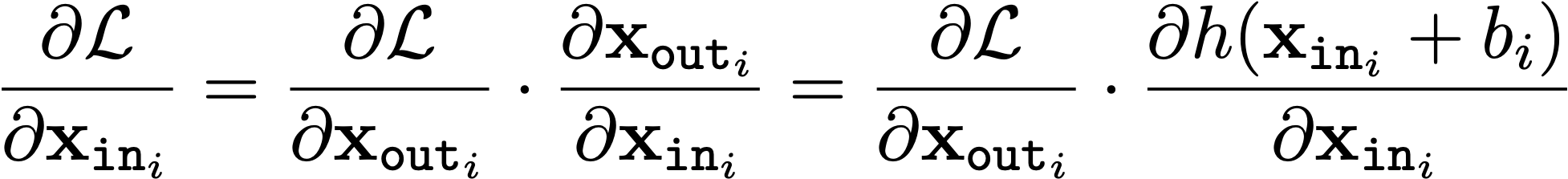 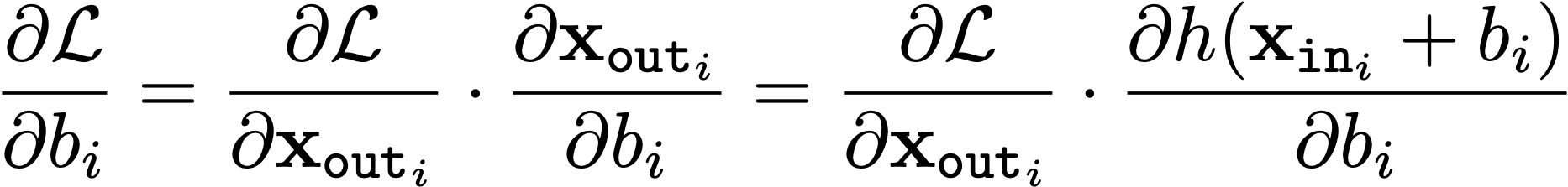 We use this last expression to update the bias.
[Speaker Notes: \mathbf{x}_{\texttt{out}_i} = h(\mathbf{x}_{\texttt{in}_i} + b_i)

\frac{\partial \mathcal{L}}{\partial \mathbf{x}_{\texttt{in}_i}} = \frac{\partial \mathcal{L}}{\partial \mathbf{x}_{\texttt{out}_i}} \cdot \frac{\partial \mathbf{x}_{\texttt{out}_i}}{\partial \mathbf{x}_{\texttt{in}_i}} = \frac{\partial \mathcal{L}}{\partial \mathbf{x}_{\texttt{out}_i}} \cdot \frac{\partial h(\mathbf{x}_{\texttt{in}_i} + b_i)}{\partial \mathbf{x}_{\texttt{in}_i}}

\frac{\partial \mathcal{L}}{\partial b_i} = \frac{\partial \mathcal{L}}{\partial \mathbf{x}_{\texttt{out}_i}} \cdot \frac{\partial \mathbf{x}_{\texttt{out}_i}}{\partial b_i} = \frac{\partial \mathcal{L}}{\partial \mathbf{x}_{\texttt{out}_i}} \cdot \frac{\partial h(\mathbf{x}_{\texttt{in}_i} + b_i)}{\partial b_i}]
For hyperbolic tangent:
For ReLU:
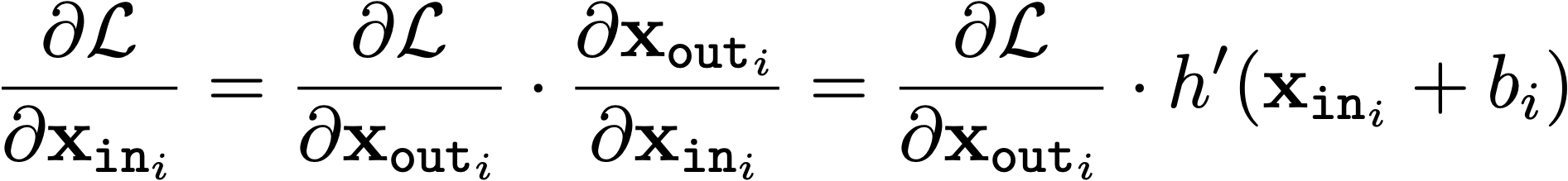 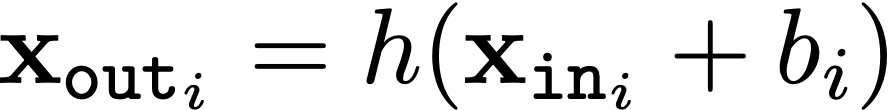 Pointwise function
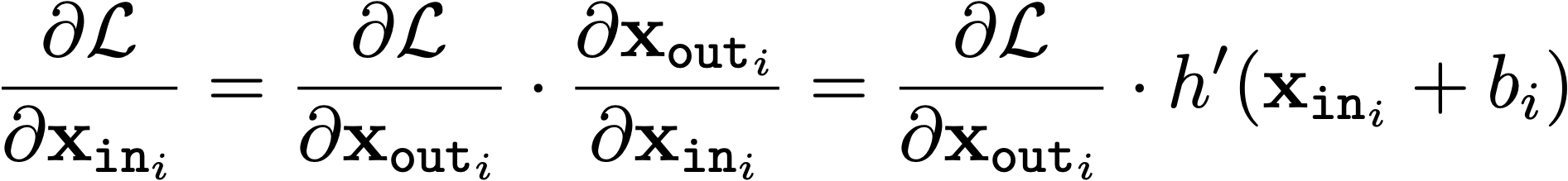 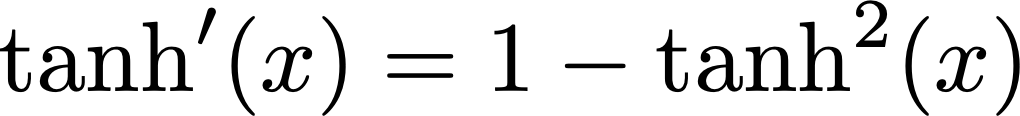 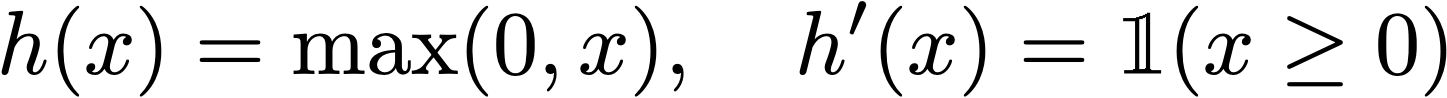 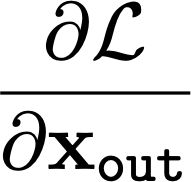 h = an arbitrary function, bi is a bias term.
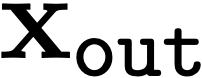 Forward propagation:
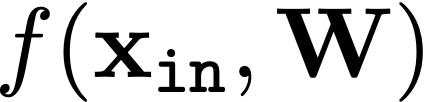 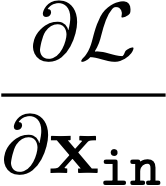 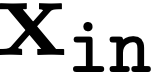 Backprop to input:
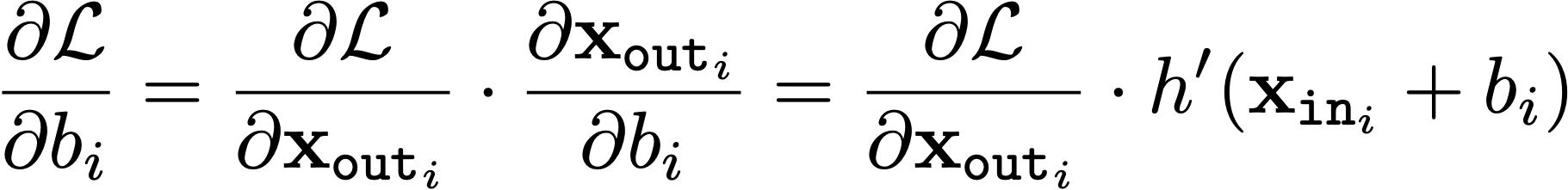 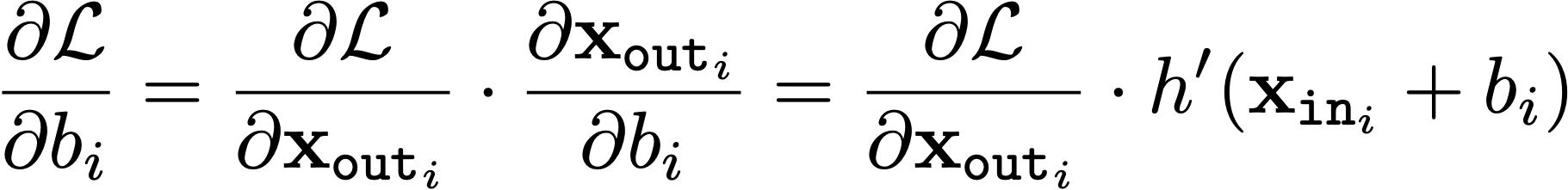 Backprop to bias:
We use this last expression to update the bias.
Some useful derivatives:
[Speaker Notes: \mathbf{x}_{\texttt{out}_i} = h(\mathbf{x}_{\texttt{in}_i} + b_i)

\frac{\partial \mathcal{L}}{\partial \mathbf{x}_{\texttt{in}_i}} = \frac{\partial \mathcal{L}}{\partial \mathbf{x}_{\texttt{out}_i}} \cdot \frac{\partial \mathbf{x}_{\texttt{out}_i}}{\partial \mathbf{x}_{\texttt{in}_i}} = \frac{\partial \mathcal{L}}{\partial \mathbf{x}_{\texttt{out}_i}} \cdot h^{\prime}(\mathbf{x}_{\texttt{in}_i} + b_i)

\frac{\partial \mathcal{L}}{\partial b_i} = \frac{\partial \mathcal{L}}{\partial \mathbf{x}_{\texttt{out}_i}} \cdot \frac{\partial \mathbf{x}_{\texttt{out}_i}}{\partial b_i} = \frac{\partial \mathcal{L}}{\partial \mathbf{x}_{\texttt{out}_i}} \cdot h^{\prime}(\mathbf{x}_{\texttt{in}_i} + b_i)]
Bias updates:
Pointwise function
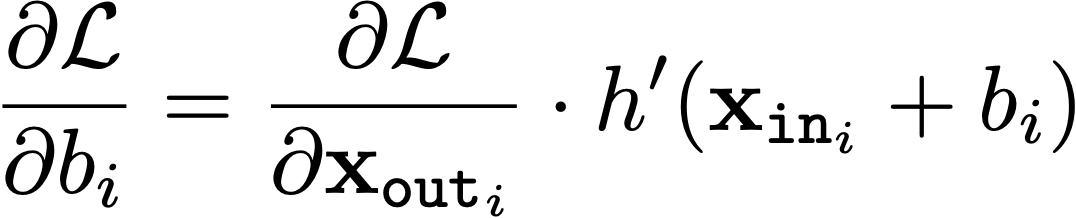 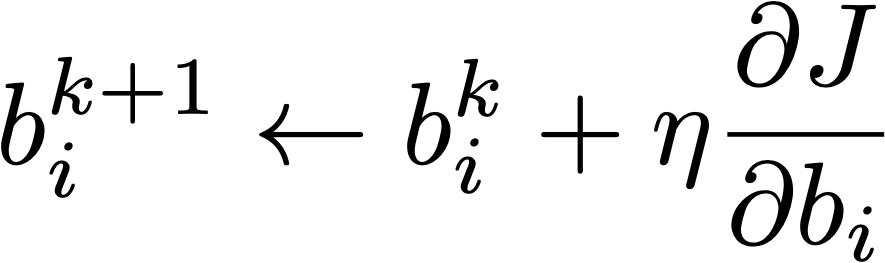 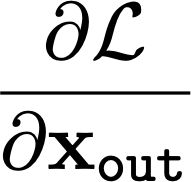 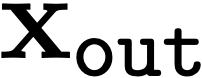 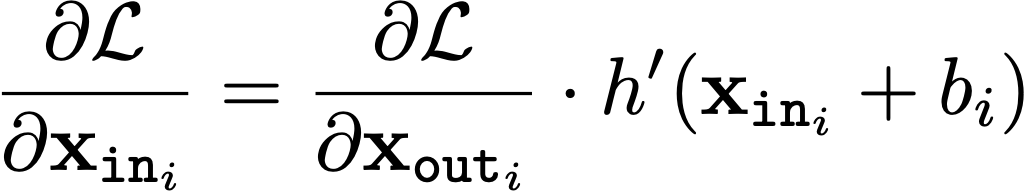 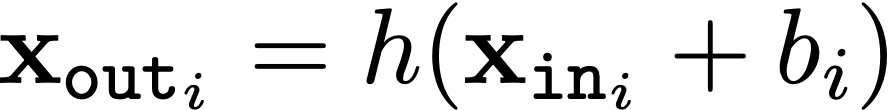 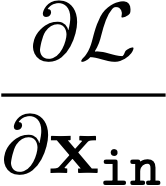 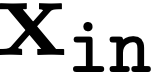 [Speaker Notes: b_i^{k+1} \leftarrow b_i^{k} + \eta \frac{\partial J}{\partial b_i}]
Euclidean loss module
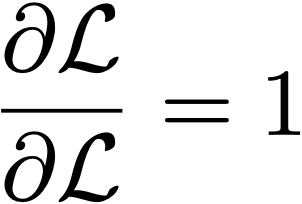 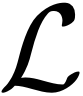 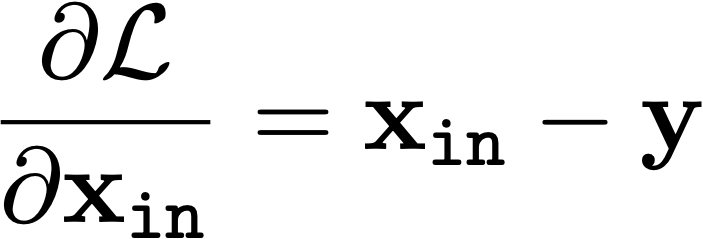 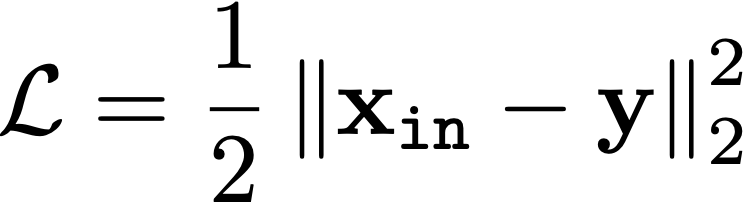 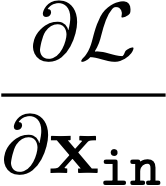 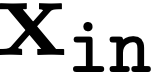 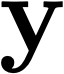 [Speaker Notes: \mathcal{L} = \frac{1}{2} \norm{\mathbf{x}_{\texttt{in}} - \mathbf{y}}_2^2

\frac{\partial \mathcal{L}}{\partial \mathbf{x}_{\texttt{in}}} = \mathbf{x}_{\texttt{in}} - \mathbf{y}]
Homework: Convolution Module
Assume the input xin and output xout are 1D signals of the same length N. The convolution kernel is W, and has length k < N
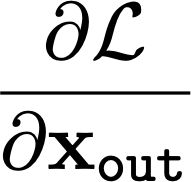 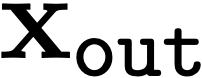 Weight updates:
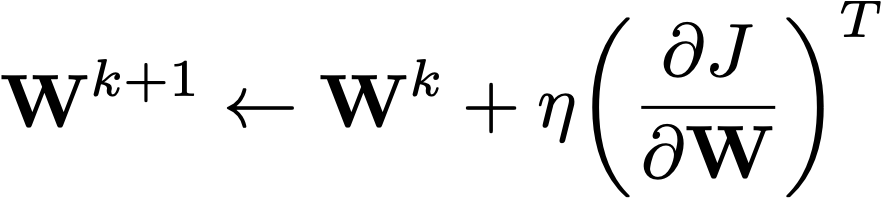 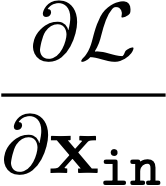 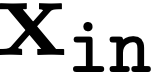 Derive the equations that go inside each box.
Discuss how you handle the boundaries.
[Speaker Notes: Things to notice: dC/dW is the derivative of a scalar by a matrix. So it is well defined. 
If there is a single training example, then E = C.]
Homework: max pooling module
Assume the input xin and output xout are 1D signals of different lengths.
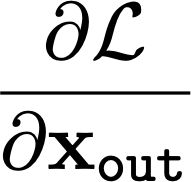 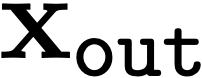 Weight updates:
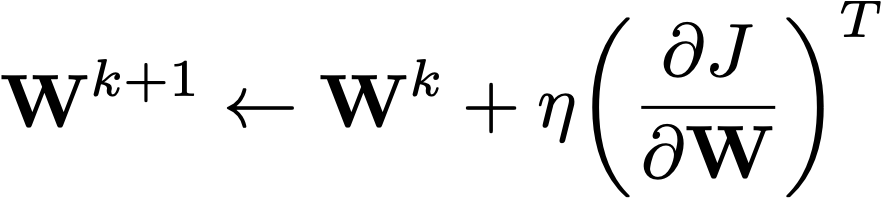 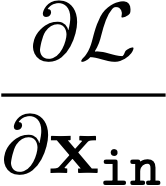 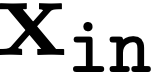 Derive the equations that go inside each box.
Discuss how you handle the boundaries.
[Speaker Notes: Things to notice: dC/dW is the derivative of a scalar by a matrix. So it is well defined. 
If there is a single training example, then E = C.]
Branching and Merging
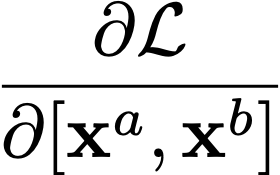 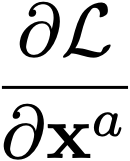 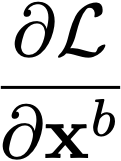 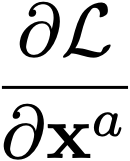 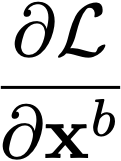 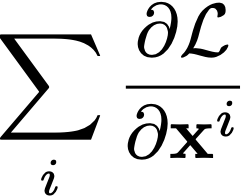 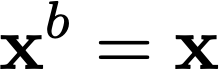 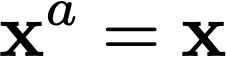 branch
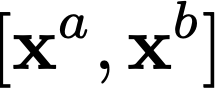 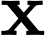 merge
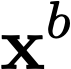 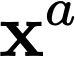 [Speaker Notes: \frac{\partial \mathcal{L}}{\partial \mathbf{x}^a}
\frac{\partial \mathcal{L}}{\partial [\mathbf{x}^a, \mathbf{x}^b]}

\sum_i \frac{\partial \mathcal{L}}{\partial \mathbf{x}^i}]
Computation Graphs
If all the modules (     ) are differentiable, and they are connected to form a Directed Acyclic Graph (DAG), then you can use backprop to train this whole system!
This is an example of a computation graph.
Many programs can be represented with differentiable DAGs, not just “neural nets”.
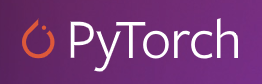 Deep learning
Differentiable programming
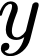 Differentiable programming
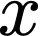 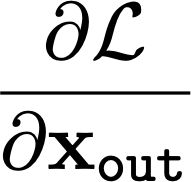 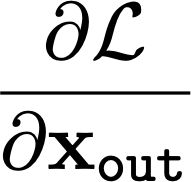 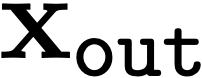 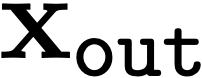 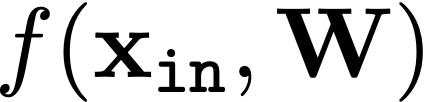 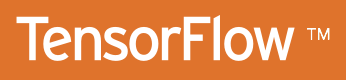 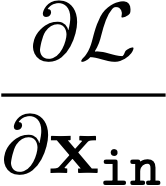 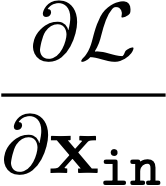 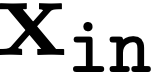 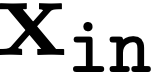 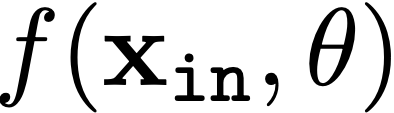 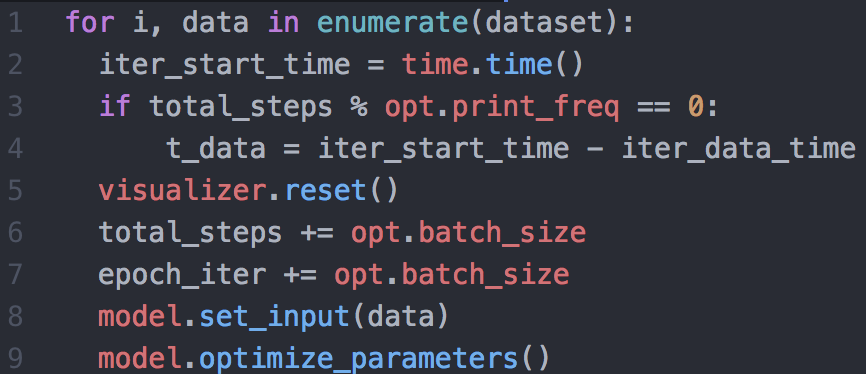 Differentiable programming
Deep nets are popular for a few reasons:
Easy to optimize (differentiable)
Compositional “block based programming”
An emerging term for general models with these properties is differentiable programming.
Differentiable programming
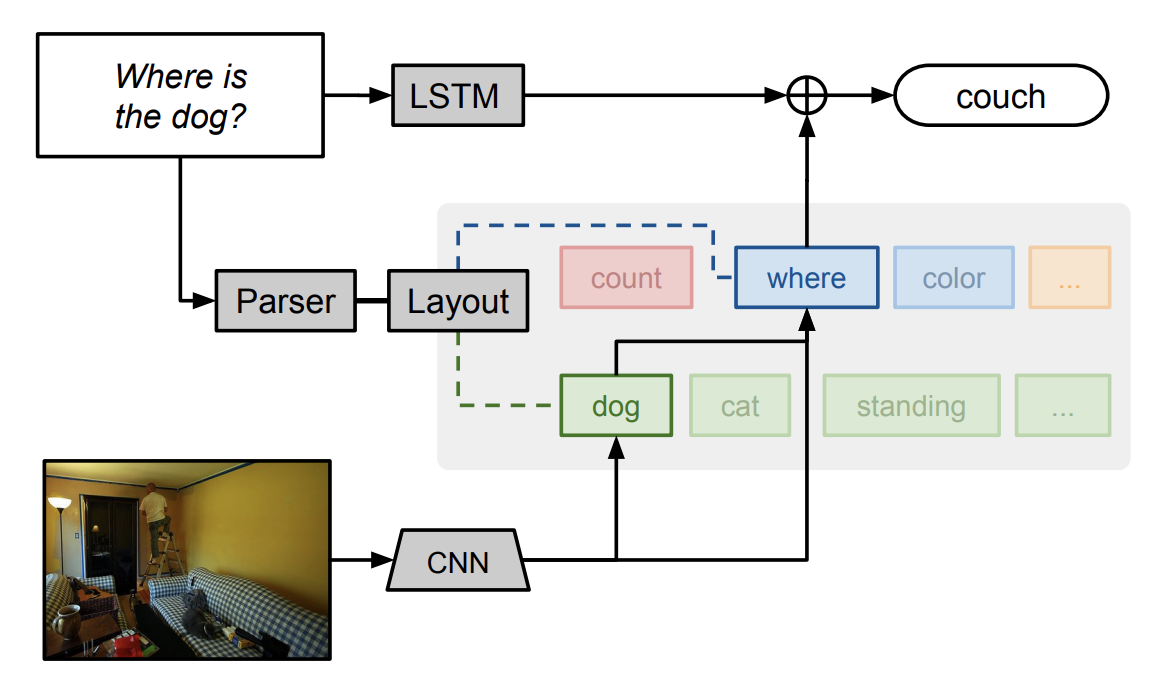 [Figure from “Neural Module Networks”,  Andreas et al. 2017]
Software 2.0
[Andrej Karpathy: https://karpathy.medium.com/software-2-0-a64152b37c35]
Programmed by a human
Programmed by backprop
e.g., programmed by tuning behavior to match training examples
Backprop lets you optimize any node (function) or edge (variable) in your computation graph w.r.t. to any scalar cost
Backprop lets you optimize any node (function) or edge (variable) in your computation graph w.r.t. to any scalar cost
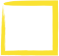 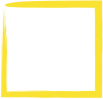 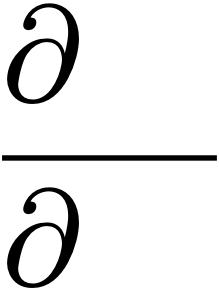 How the loss changes when the functional node highlighted changes
Backprop lets you optimize any node (function) or edge (variable) in your computation graph w.r.t. to any scalar cost
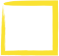 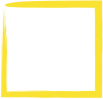 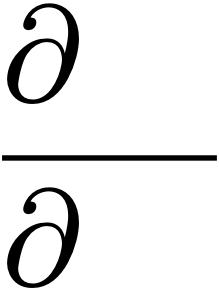 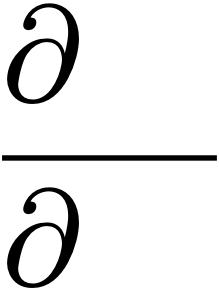 How the cost changes when the input data changes
How the loss changes when the functional node highlighted changes
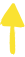 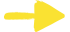 Optimizing parameters versus optimizing inputs
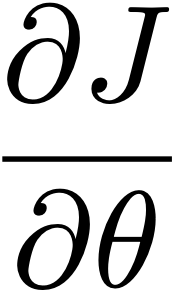 dolphin
How much the total cost is increased or decreased by changing the parameters.
cat
grizzly bear
angel fish
chameleon
clown fish
iguana
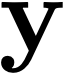 elephant
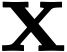 …
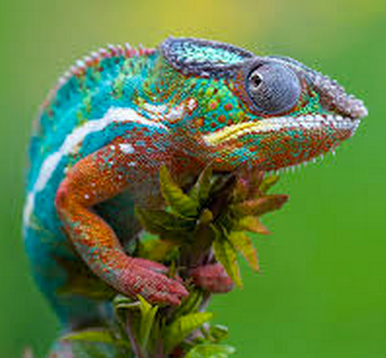 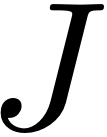 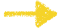 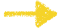 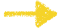 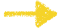 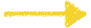 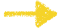 [Speaker Notes: \frac{\partial J}{\partial \theta}]
Optimizing parameters versus optimizing inputs
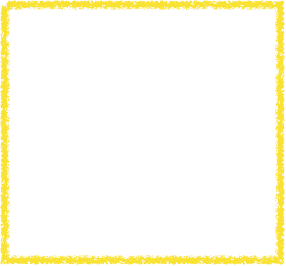 dolphin
How much the “chameleon” score is increased or decreased by changing the image pixels.
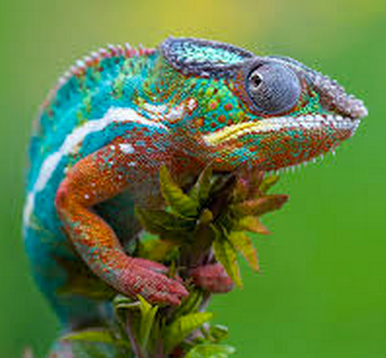 cat
grizzly bear
angel fish
chameleon
clown fish
iguana
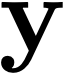 elephant
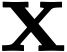 …
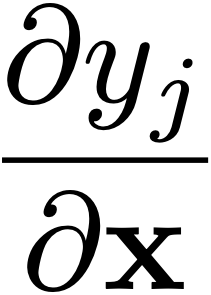 [Speaker Notes: \frac{\partial y_j}{\partial \mathbf{x}}

= \frac{\partial x^{(L)}_j}{\partial \mathbf{x}^{(L-1)}} \cdot \frac{\partial \mathbf{x}^{(L-1)}}{\partial \mathbf{x}^{(L-2)}} \cdots \frac{\partial \mathbf{x}^{(2)}}{\partial \mathbf{x}^{(1)}} \cdot \frac{\partial \mathbf{x}^{(1)}}{\partial \mathbf{x}^{(0)}}]
Unit visualization via backprop
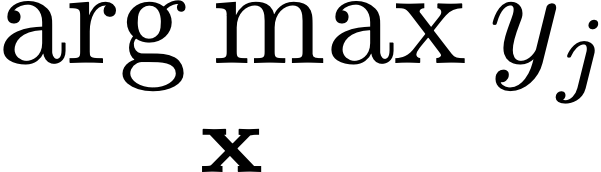 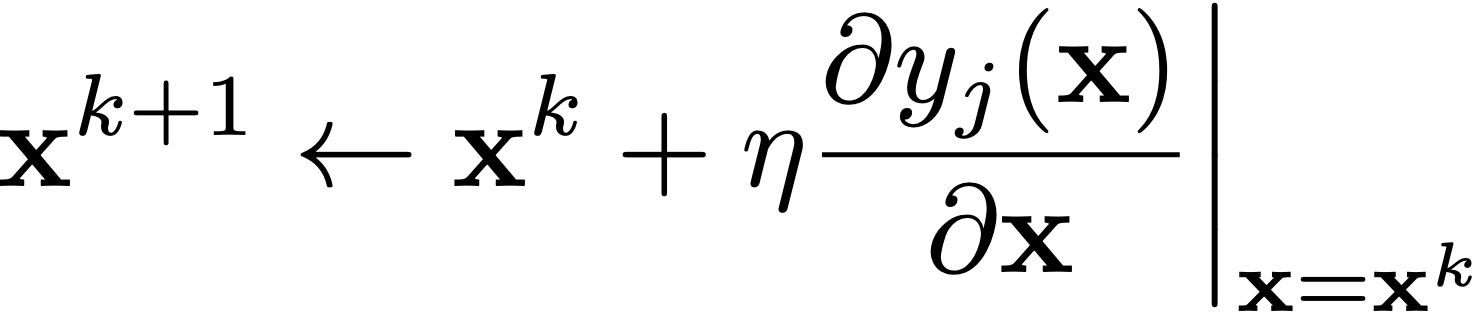 Unit visualization
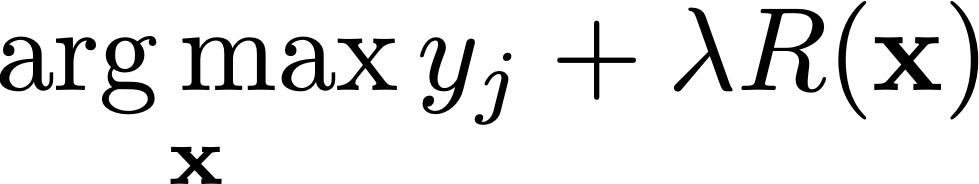 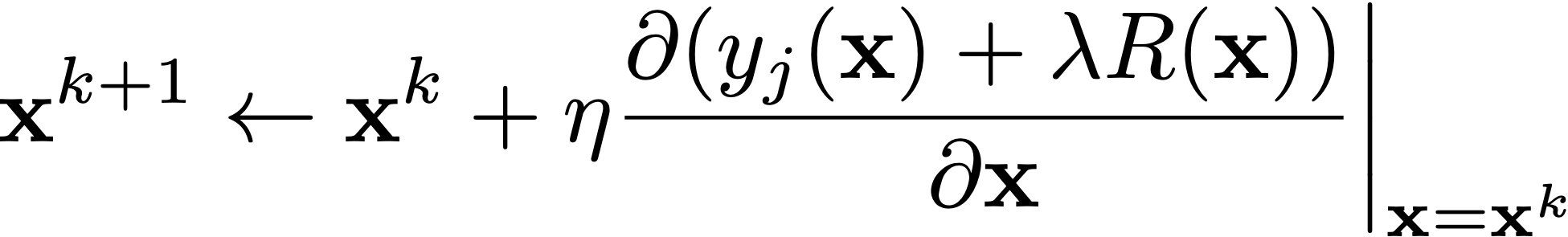 Make an image that maximizes the “cat” 
output neuron:
[https://distill.pub/2017/feature-visualization/]
[Speaker Notes: \argmax_{\mathbf{x}} y_j + \lambda R(\mathbf{x})

\mathbf{x}^{k+1} \leftarrow \mathbf{x}^k + \eta\frac{\partial (y_j(\mathbf{x}) + \lambda R(\mathbf{x}))}{\partial \mathbf{x}}\bigg\rvert_{\mathbf{x} = \mathbf{x}^k}]
Unit visualization
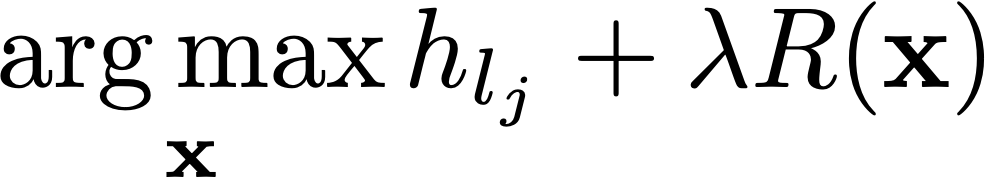 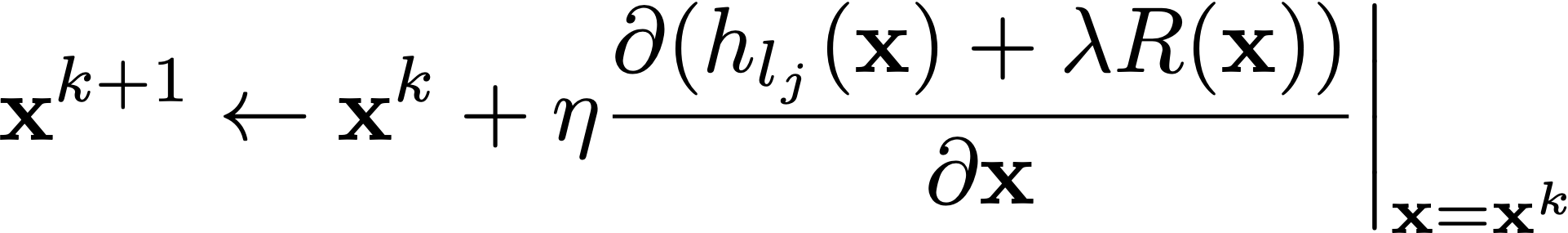 Make an image that maximizes the value of neuron j on layer l of the network:
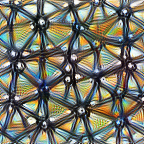 [https://distill.pub/2017/feature-visualization/]
[Speaker Notes: \argmax_{\mathbf{x}} h_{l_j} + \lambda R(\mathbf{x})

\mathbf{x}^{k+1} \leftarrow \mathbf{x}^k + \eta\frac{\partial (h_{l_j}(\mathbf{x}) + \lambda R(\mathbf{x}))}{\partial \mathbf{x}}\bigg\rvert_{\mathbf{x} = \mathbf{x}^k}]
“Deep dream” [https://ai.googleblog.com/2015/06/inceptionism-going-deeper-into-neural.html]
CLIP
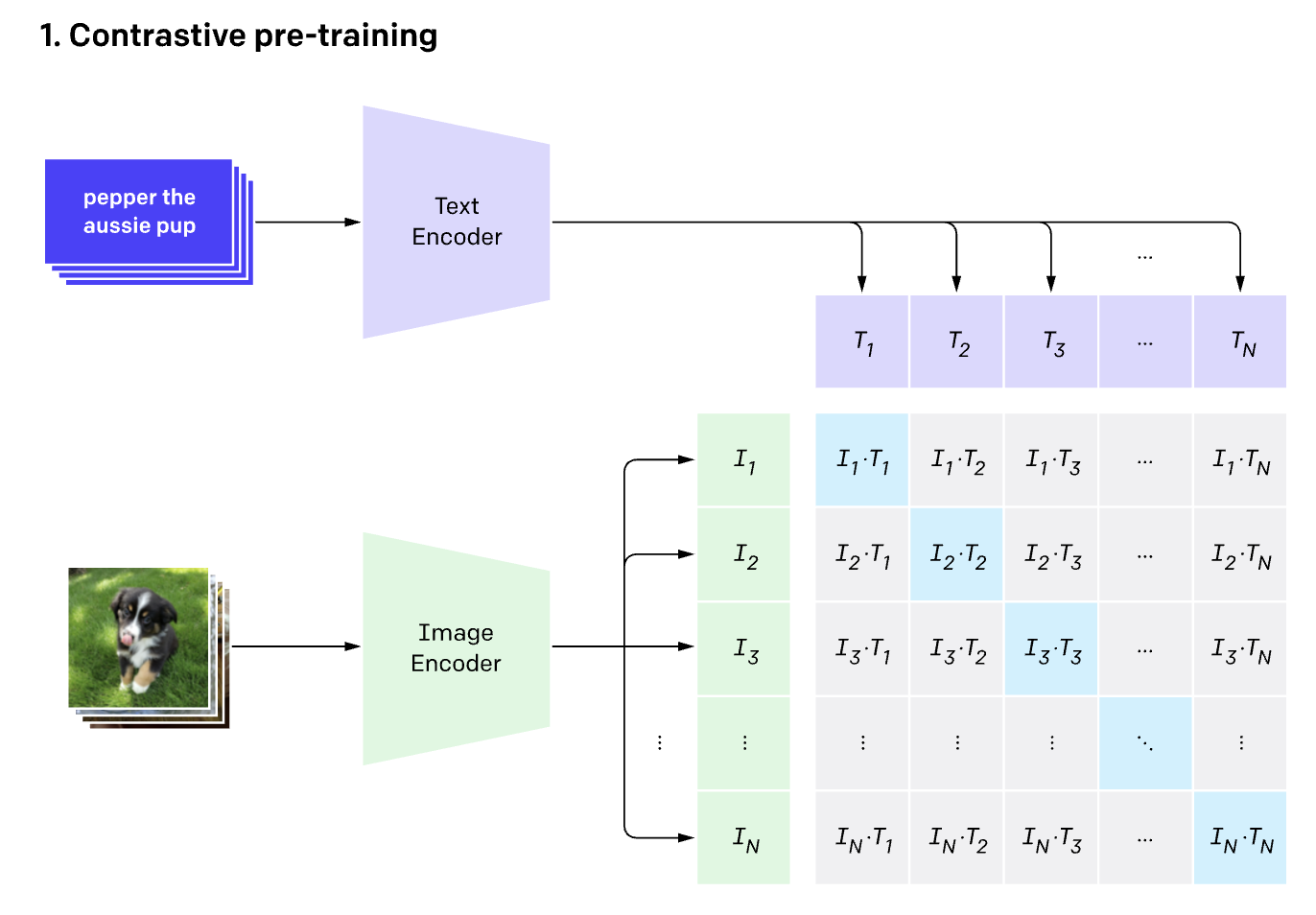 [https://openai.com/blog/clip/]
CLIP+GAN
Image
Generator
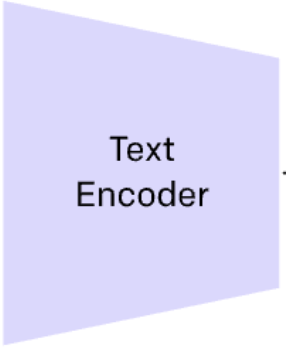 INPUT:
"What is the answer to the ultimate question of life, the universe, and everything?”
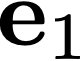 To maximize this
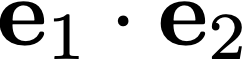 OUTPUT:
Optimize this
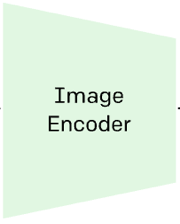 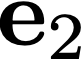 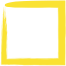 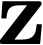 Code: https://colab.research.google.com/drive/1_4PQqzM_0KKytCzWtn-ZPi4cCa5bwK2F?usp=sharing
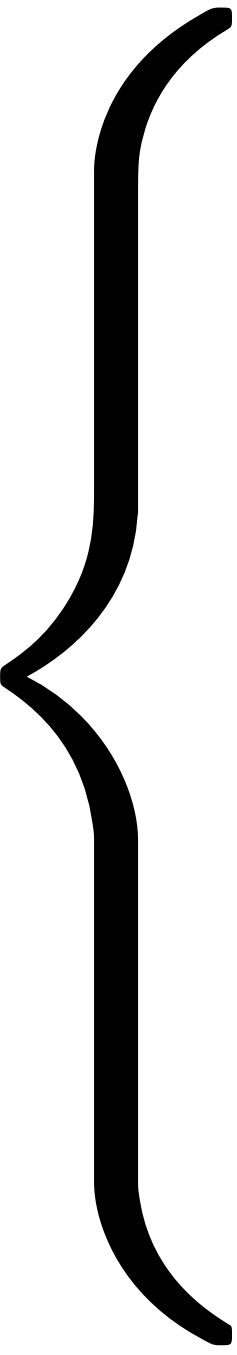 CLIP+GAN
Differentiable program that measures the similarity between text and images
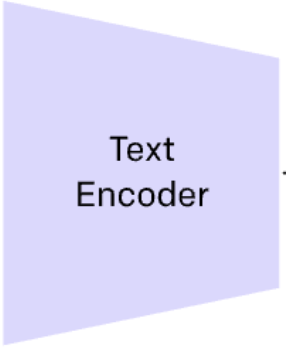 What is the answer to the ultimate question of life, 
the universe, and everything?
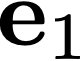 To maximize this
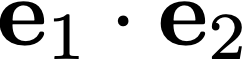 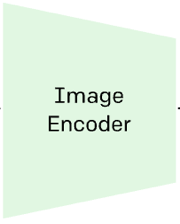 Optimize this
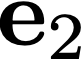 Code: https://colab.research.google.com/drive/1_4PQqzM_0KKytCzWtn-ZPi4cCa5bwK2F?usp=sharing
2. Backprop and Differentiable Programming
Review of gradient descent, SGD
Forward propagation
Computing gradients
Backward propagation
Computation graphs and differentiable programming
Backpropagation example
Training data:
input
desired output
node 5
node 1
node 2
1.0
0.1
0.5
node 1
node 3
w13=1
1
tanh
0.2
node 5
input
output
-3
linear
-1
node 4
node 2
1
tanh
Learning rate η = -0.2 (because we used positive increments)
Euclidean loss
Exercise: run one iteration of back propagation
Backpropagation example
node 1
node 3
w13=1.02
1.02
tanh
0.17
node 5
input
output
-3.0
linear
-0.99
node 4
node 2
1.0
tanh
After one iteration (rounding to two digits)
Step by step solution
First, let’s rewrite the network using the modular block notation:
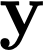 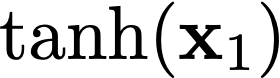 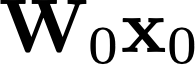 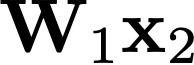 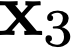 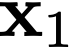 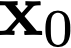 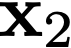 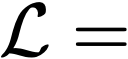 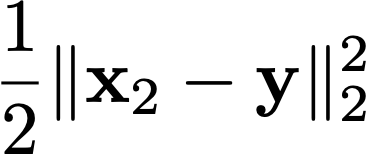 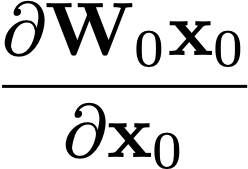 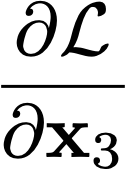 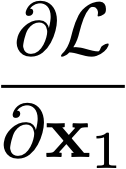 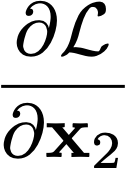 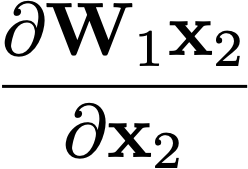 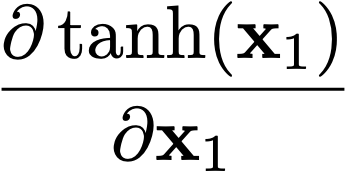 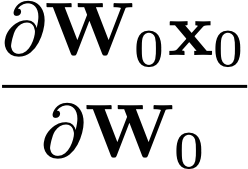 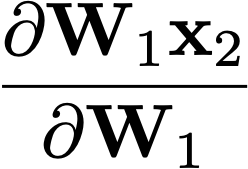 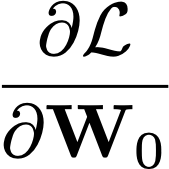 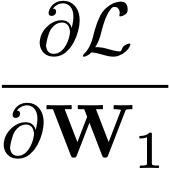 We need to compute all these terms simply so we can find the weight updates at the bottom.
Our goal is to perform the following two updates:
where Wk are the weights at some iteration k of gradient descent given by the first slide:
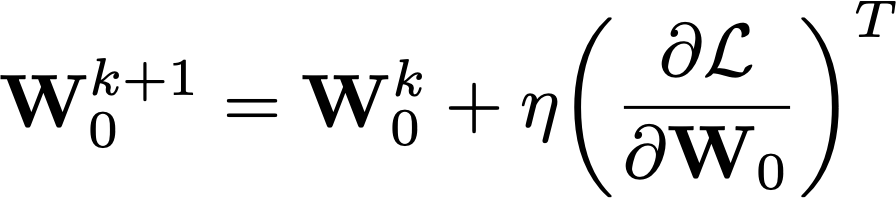 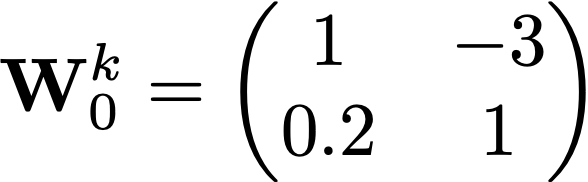 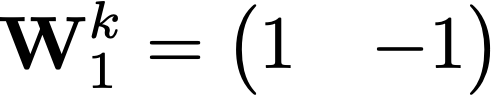 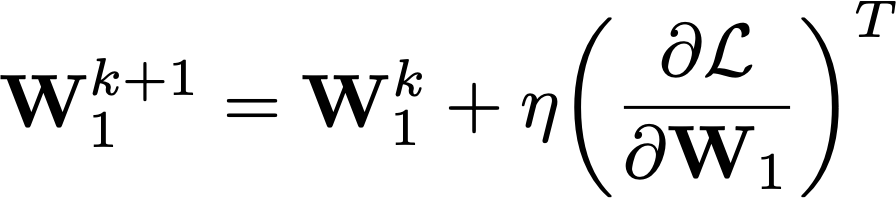 [Speaker Notes: \W^{k+1}_1 = \W^{k}_1 + \eta \bigg( \frac{\partial \Loss}{\partial \W_1} \bigg)^T

\W^k_0 = 
\begin{pmatrix}
    1 & -3 \\
    0.2 & 1 \\
\end{pmatrix}]
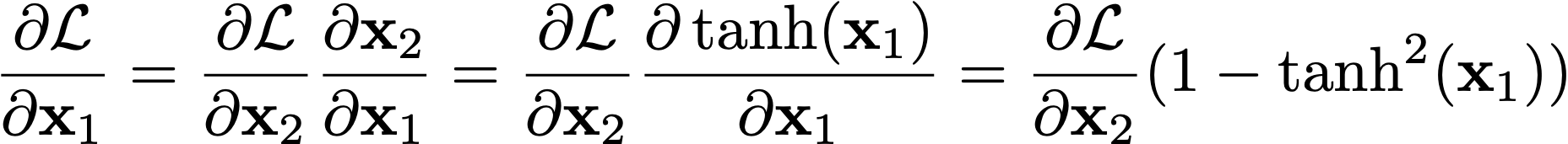 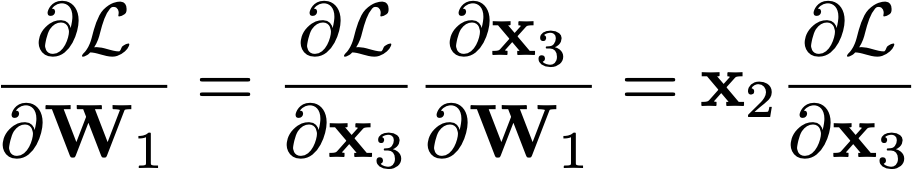 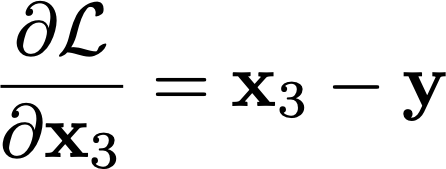 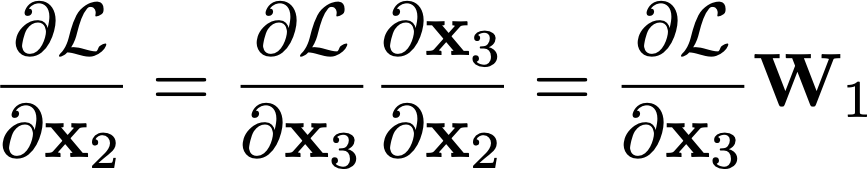 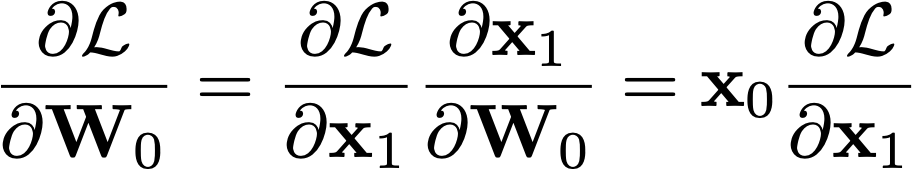 Notice the ordering of the two terms being multiplied here. The notation hides the details but you can write out all the indices to see that this is the correct ordering — or just check that the dimensions work out.
First we compute the derivative of the loss with respect to the output:
Now, by the chain rule, we can derive equations, working backwards, for each remaining term we need:
ending up with our two gradients needed for the weight update:
[Speaker Notes: \frac{\partial \Loss}{\partial \x_3} = \x_3 - \y

\frac{\partial \Loss}{\partial \W_0} = \frac{\partial \Loss}{\partial \x_1}\frac{\partial \x_1}{\partial \W_0} = \x_0 \frac{\partial \Loss}{\partial \x_1}

\frac{\partial \Loss}{\partial \x_2} = \frac{\partial \Loss}{\partial \x_3}\frac{\partial \x_3}{\partial \x_2} = \frac{\partial \Loss}{\partial \x_3}\W_1

\frac{\partial \Loss}{\partial \x_1} = \frac{\partial \Loss}{\partial \x_2}\frac{\partial \x_2}{\partial \x_1} = \frac{\partial \Loss}{\partial \x_2}\frac{\partial \tanh(\x_1)}{\partial \x_1} = \frac{\partial \Loss}{\partial \x_2}(1-\tanh^2(\x_1))]
The values for input vector x0 and target y are also given by the first slide:
Forward pass:
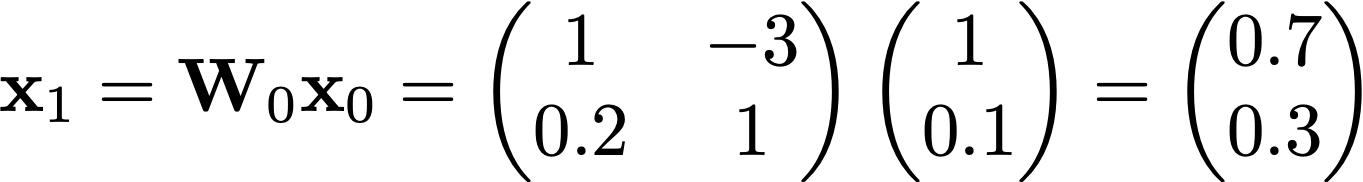 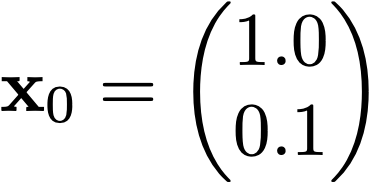 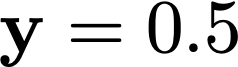 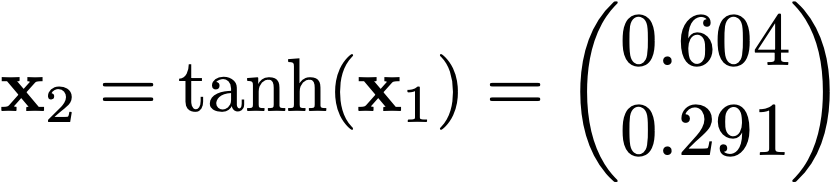 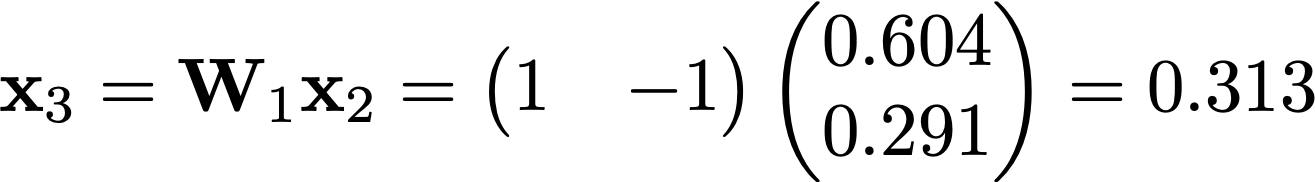 Finally, we simply plug these values into our equations and compute the numerical updates:
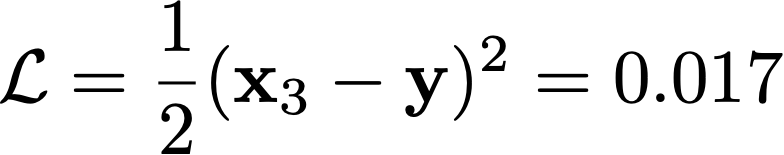 [Speaker Notes: \x_1 = \W_0\x_0 = 
\begin{pmatrix}
    1 & -3 \\
    0.2 & 1 \\
\end{pmatrix}
\begin{pmatrix}
    1 \\
    0.1 \\
\end{pmatrix}
=
\begin{pmatrix}
    0.7 \\
    0.3 \\
\end{pmatrix}

\x_2 = \tanh(\x_1) = \begin{pmatrix}
    0.604 \\
    0.291 \\
\end{pmatrix}

\x_3 = \W_1\x_2 = 
\begin{pmatrix}
    1 & -1 \\
\end{pmatrix}
\begin{pmatrix}
    0.604 \\
    0.291 \\
\end{pmatrix}
=
0.313

\Loss = \frac{1}{2}(\x_3 - \y)^2 = 0.017]
Backward pass:
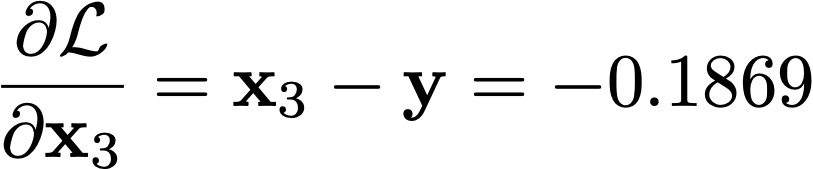 diagonal matrix because tanh is a pointwise operation
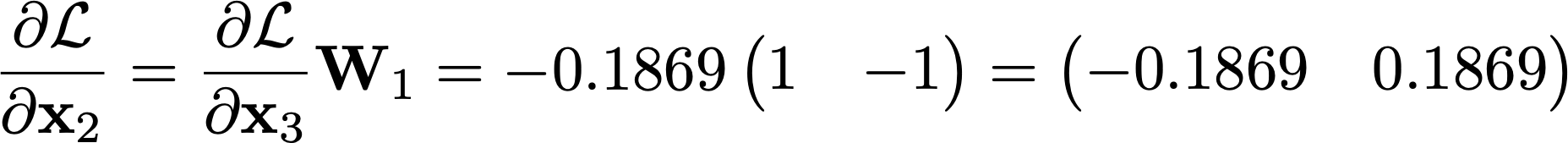 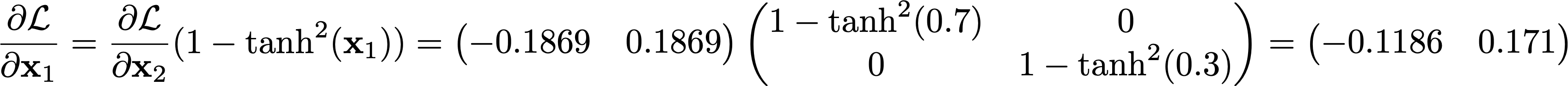 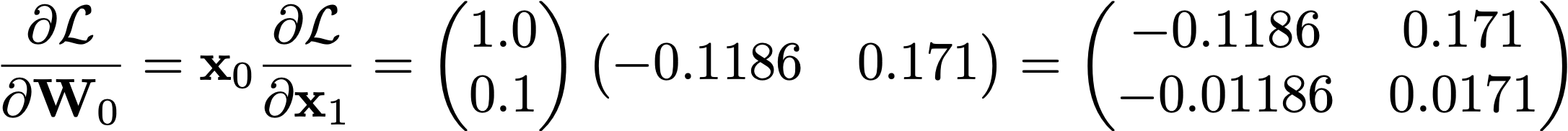 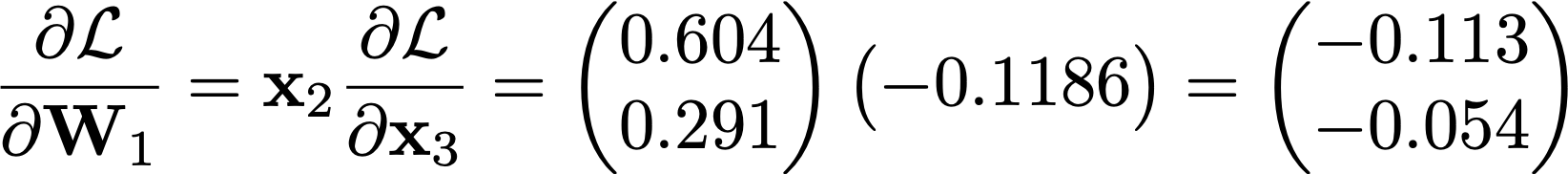 [Speaker Notes: \frac{\partial \Loss}{\partial \x_2} = \frac{\partial \Loss}{\partial \x_3}\W_1 = -0.1869 \begin{pmatrix}
    1 & -1
\end{pmatrix}
= 
\begin{pmatrix}
    -0.1869 & 0.1869
\end{pmatrix}


\frac{\partial \Loss}{\partial \x_1} = \frac{\partial \Loss}{\partial \x_2}(1-\tanh^2(\x_1)) =
\begin{pmatrix}
    -0.1869 & 0.1869
\end{pmatrix}
\begin{pmatrix}
    1-\tanh^2(0.7) & 0 \\ 
    0 & 1-\tanh^2(0.3)
\end{pmatrix}
= 
\begin{pmatrix}
    -0.1186 & 0.171
\end{pmatrix}

\frac{\partial \Loss}{\partial \W_0} = \x_0 \frac{\partial \Loss}{\partial \x_1} = 
\begin{pmatrix}
    1.0 \\
    0.1
\end{pmatrix}
\begin{pmatrix}
    -0.1186 & 0.171
\end{pmatrix} =
\begin{pmatrix}
    -0.1186 & 0.171 \\
    -0.01186 & 0.0171
\end{pmatrix} 


= \W^k_0 = 
\begin{pmatrix}
    1 & -3 \\
    0.2 & 1 \\
\end{pmatrix} - 0.2]
Gradient updates:
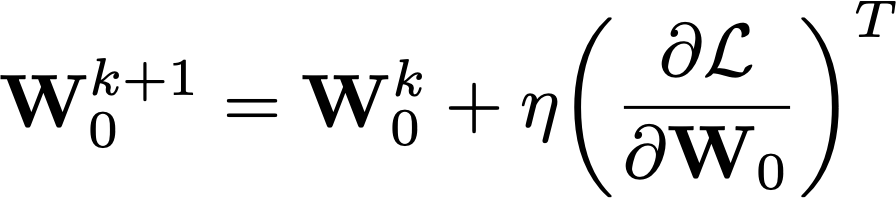 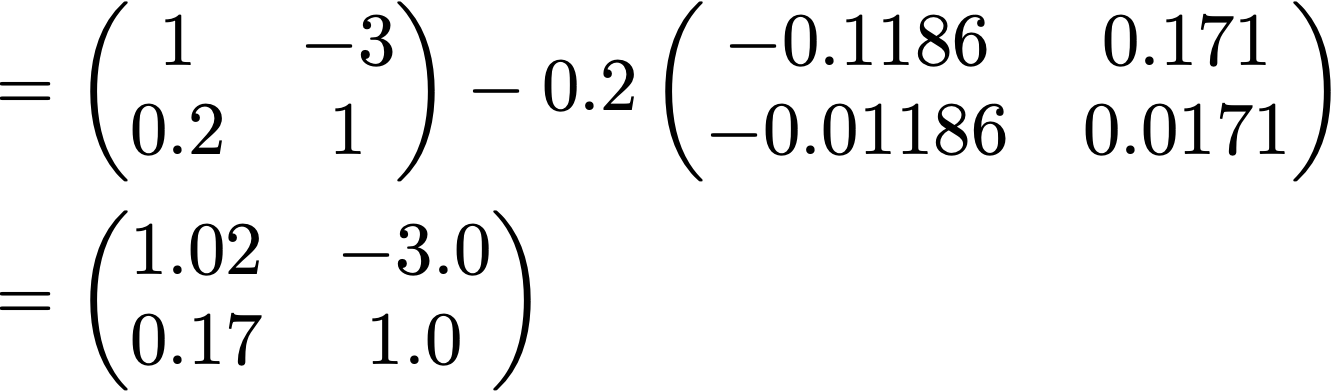 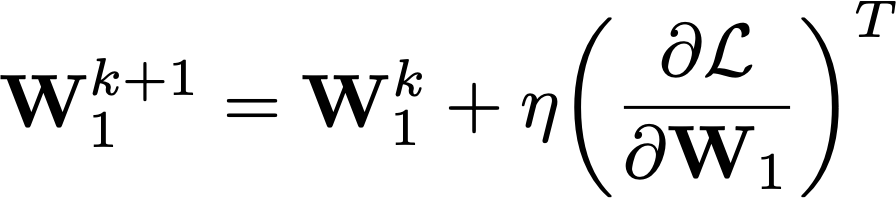 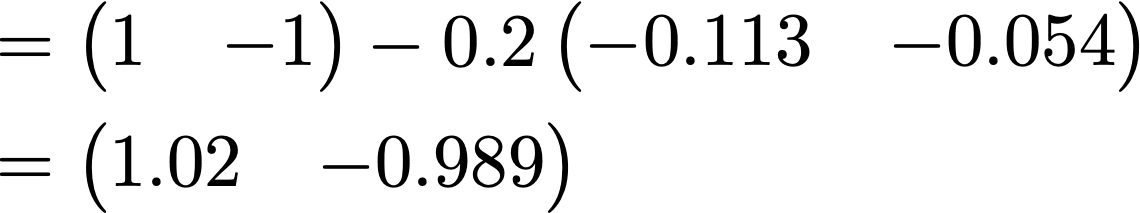 [Speaker Notes: &=
\begin{pmatrix}
    1 & -3 \\
    0.2 & 1 \\
\end{pmatrix} - 0.2 
\begin{pmatrix}
    -0.1186 & 0.171 \\
    -0.01186 & 0.0171
\end{pmatrix} 
\\
&= \begin{pmatrix}
    1.02 & -3.0 \\
    0.17 & 1.0
\end{pmatrix}]